Fractions Doodle Notes
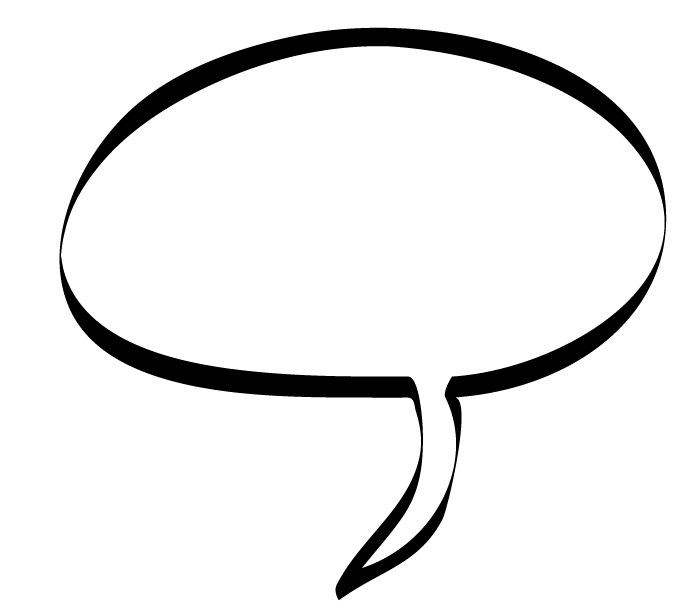 Let’s have fun
[Speaker Notes: Start at the beginning: 1. Practice with Doodle Notes – learn to take notes keeping the creative part of brain open to improve retention and to create usable reference 2. Introduce concept of charters as mnemonic device 3. Introduce precise language based on current standards 4. Catch any misconceptions and mistakes]
Equal Shares
Fractions – part of the whole
Parts must all be the same size – equal shares
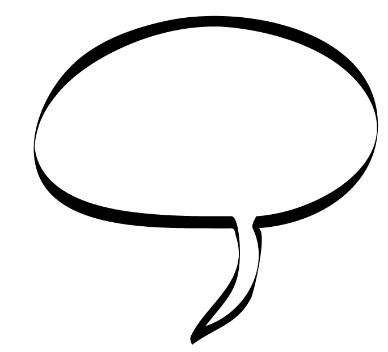 Share it equally, Baby.
Make 6 equal shares
Make 3 equal shares
Make 4 equal shares
[Speaker Notes: IXL Grade 3 W1

Lessons – creating equal shares requires higher level skills and understanding of fractions. Kids should just estimate at first then you can circle back and have the students use what they learned about fractions to create better estimates for equal shares
	using a clock face to estimate equal shares; using a compass or ruler to create equal shares]
Fractions – part of the whole
Parts must all be the same size – equal shares
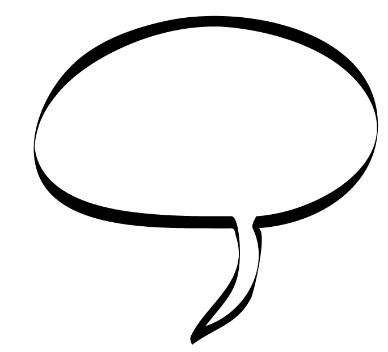 Unequal are Terminated.
Cross out the shapes with unequal shares.
[Speaker Notes: IXL Grade 3 W1]
Parts of Fractions
Numerator the Nutcracker
Chooses specific parts
division bar
Denominator the Dwarf
Chops up/segments the whole 
Into equal parts

Creates groups
4
-
5
Numerator the Nutcracker
division bar
Denominator the Dwarf
Fractions – part of the whole
Same Size
Parts must all be the same size – equal shares
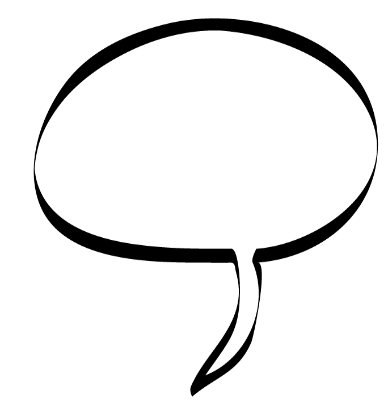 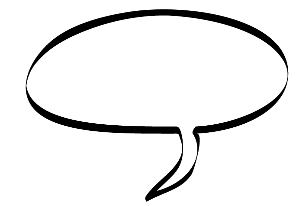 Choose 5.
Choose wisely you must.
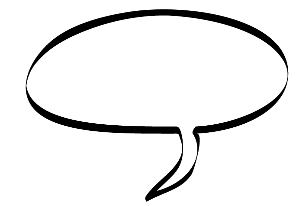 Choose 2
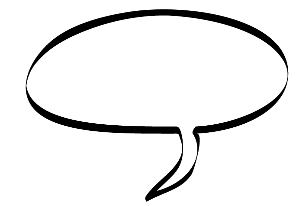 Choose 1
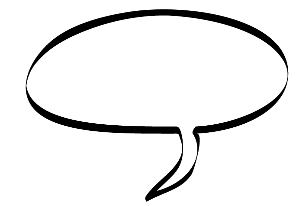 Choose 3
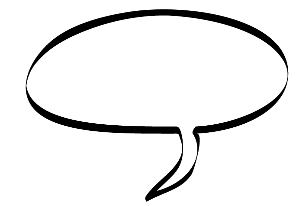 Choose 2
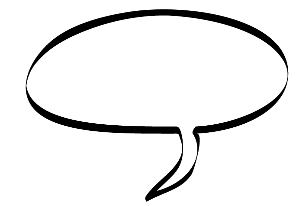 Choose 5.
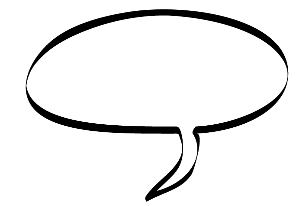 Choose 7
[Speaker Notes: IXL Grade 3 W4-5]
Fractions – part of the whole
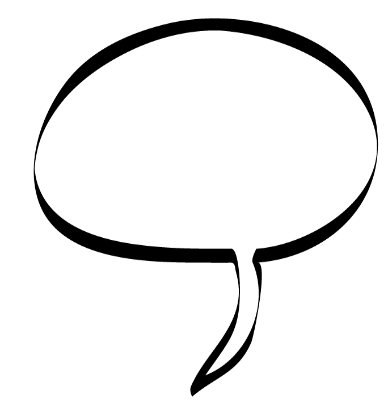 Numerator – how many you chose
Numerator/denominator
How many shares you chose
Parts we have
Numerator
Division bar or fraction bar
Denominator
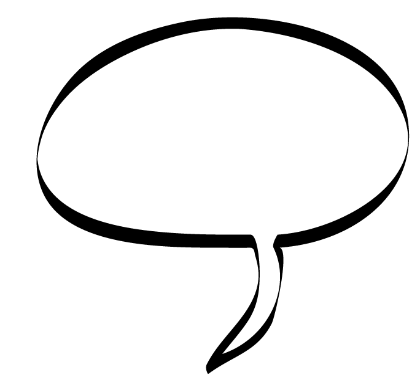 Denominator – how many equal shares
Total parts
Named with ordinal numbers
Ordinal Numbers – half, third, forth or quarter, fifth… show order
List 5 more ordinal numbers __________________

__________________________________________
Cardinal Numbers – 1, 2, three, forty-nine…  show quantity
[Speaker Notes: IXL Grade 3 A6]
Naming Fractions
Say the numerator then the denominator
Write the numerator above the fraction bar then the denominator value below
Naming Fractions
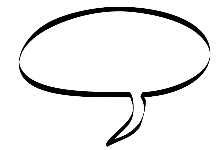 one
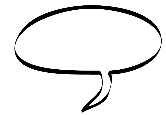 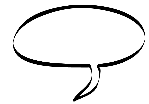 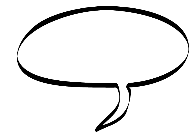 half
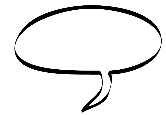 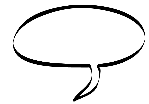 3 Chosen
4 equal 
shares
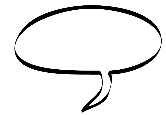 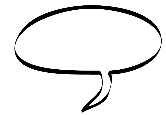 three
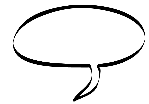 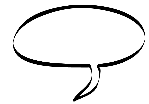 fourths
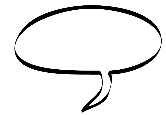 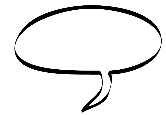 one
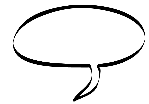 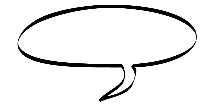 eighth
[Speaker Notes: IXL Grade 3 W3-8]
Fractions – part of the whole
Color Fractional Parts
Color in the fractional parts.
Create equal parts then color in the fractional parts.
[Speaker Notes: IXL Grade 3 W3-8]
Fractions of the Whole
When you have all the parts of the whole
1
Fraction of whole
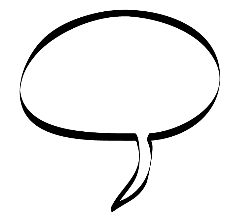 = 1
Whole Cookie!
2     s make 1 whole
= 1
3     s make 1 whole
Make the whole.
How many fourths?
Rule
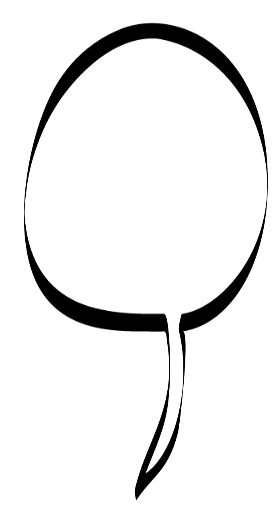 ____ fourths equals 1 whole
= 1
How many sixths?
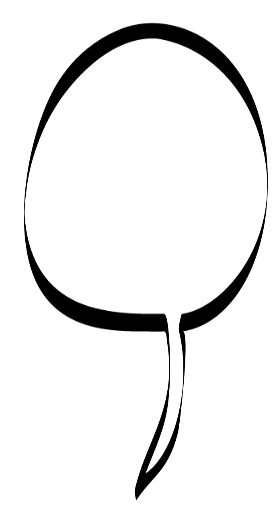 How many twelfths?
How many “n”ths?

There are ____ “n”ths in a whole
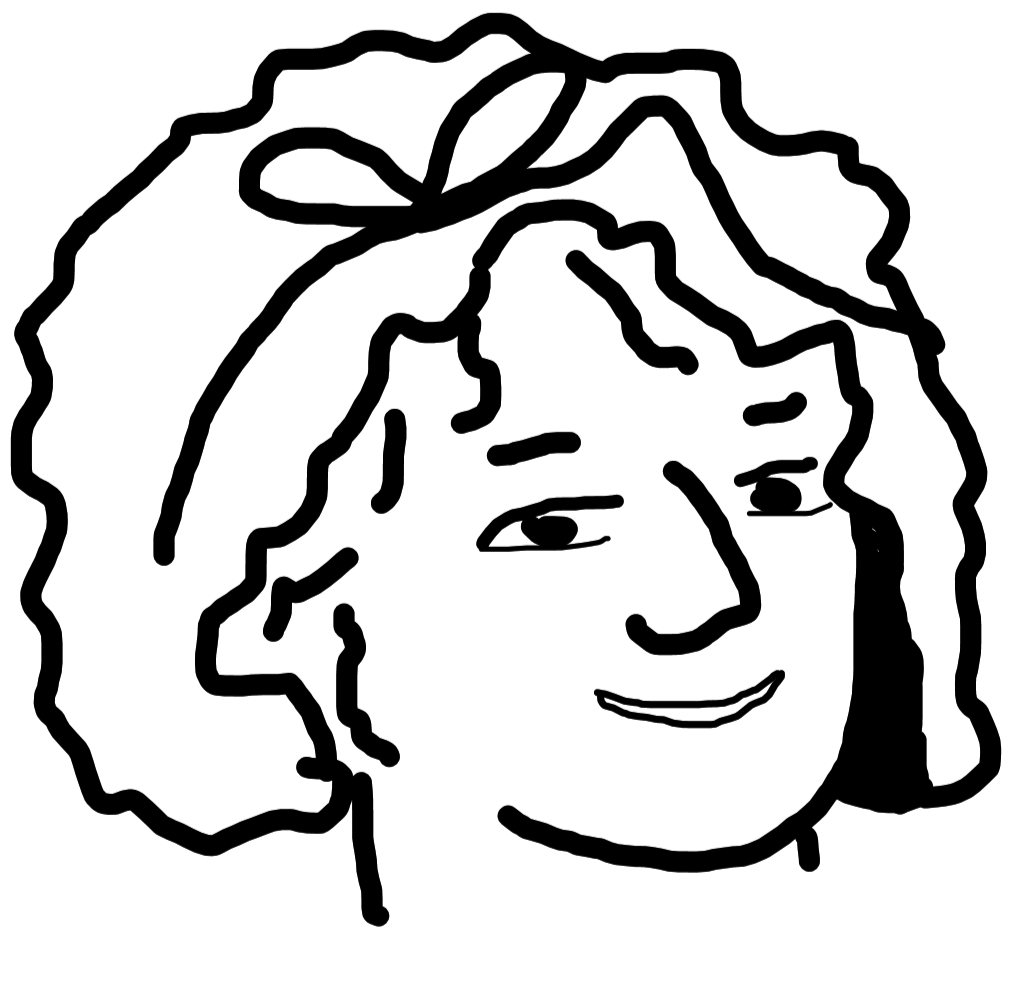 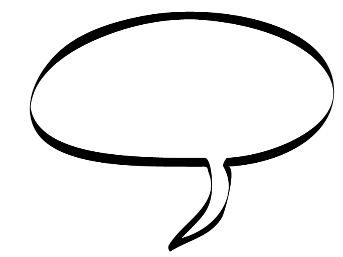 Whole Cookie!
1  =      =      =      =       =      =      =
[Speaker Notes: IXL Grade 3 W16-17

Betsy Ross cut fabric into pieces then sewed them into a pattern so she represents patterns and parts.]
Fractions of the Whole
How many “n”ths are needed to make the whole?
___ twelfths plus ____ twelfths equals the whole.
1 half plus 1 half equals the whole.
+      =     = 1
+      =     = 1
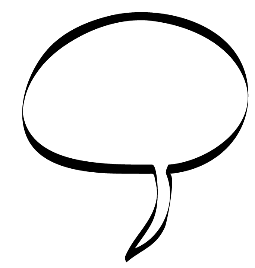 Whole Cookie!
+      =     = 1
3 fourths plus 1 fourth equals the whole.
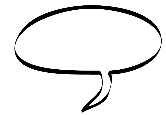 3 + 1
+      =     = 1
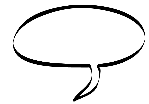 +      =     =
= 4
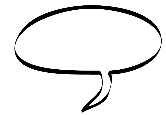 8
1 =
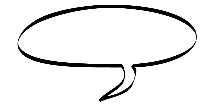 - 1 = 7
+      =     =
-    =
+      =     = 1
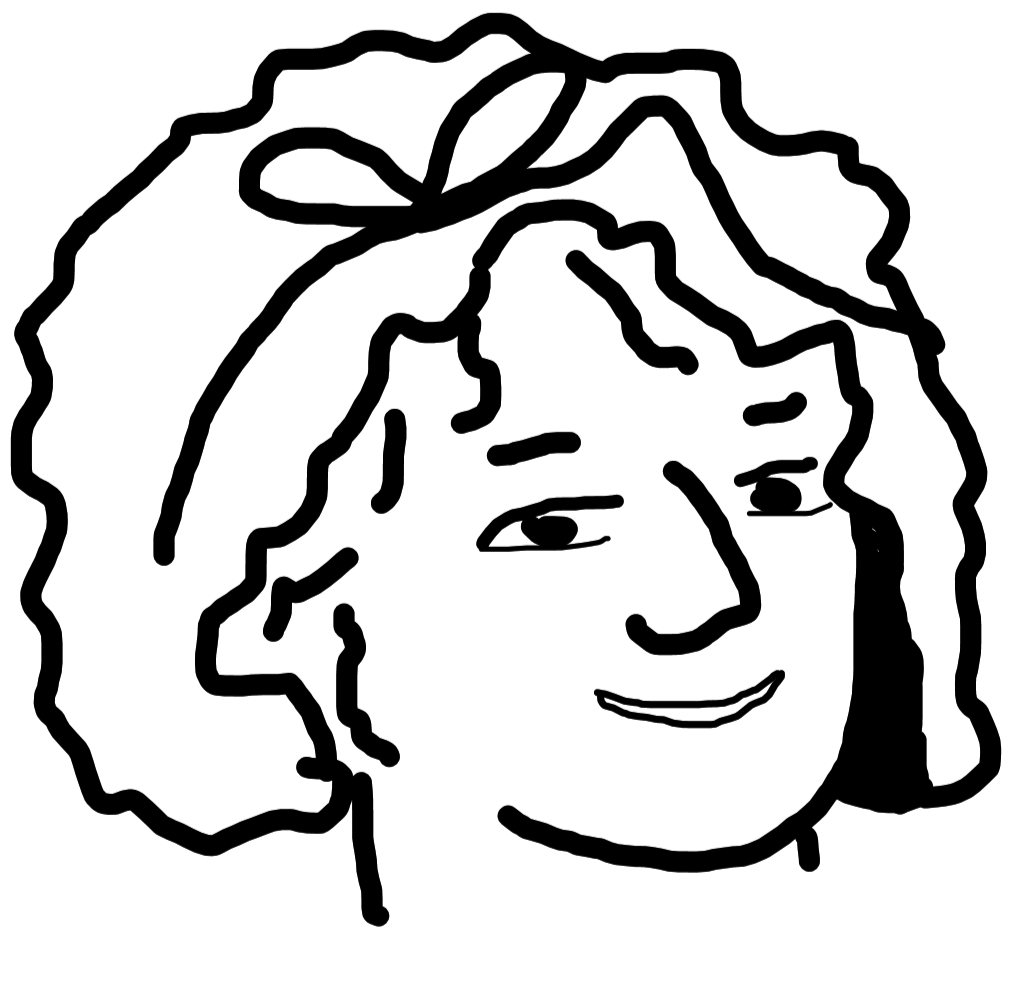 1 -      =
[Speaker Notes: IXL Grade 4 P2]
Fractional Versions of Whole Numbers
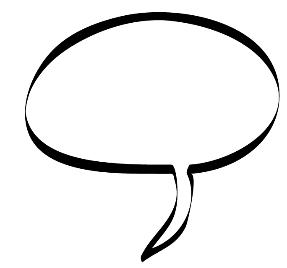 More Cookies!
Fractions of whole numbers
1   +   1  =  2
How many equal shares are there when multiple wholes are portioned into the given number of shares?
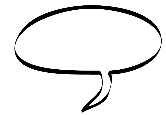 2+2=4
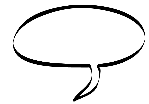 halves
+         +       +       =      =  __
+       =      = 2
___ wholes portioned into ___ equal shares give ____ equal shares.
2 groups of 2 halves equal 4 halves.
2 x     =
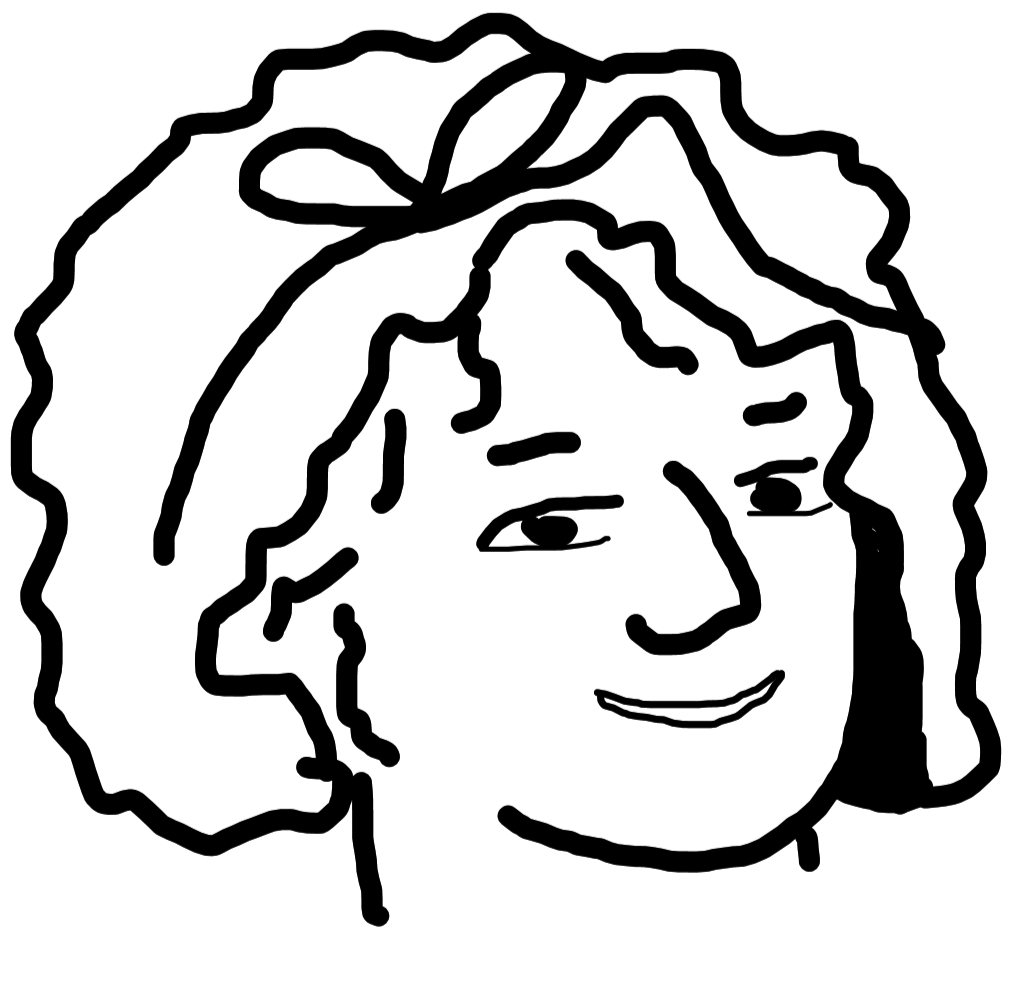 Portion into fourths.
=      =  __
1    +    1      +  1   =  3
___ wholes portioned into ___ equal shares give ____ equal shares.
+          +        =       = 3
3 wholes cut (portioned) into 12 equal shares give 36 equal shares.
3 groups of 12 twelfths equals 36 twelfths.
=      =  __
3 x     =
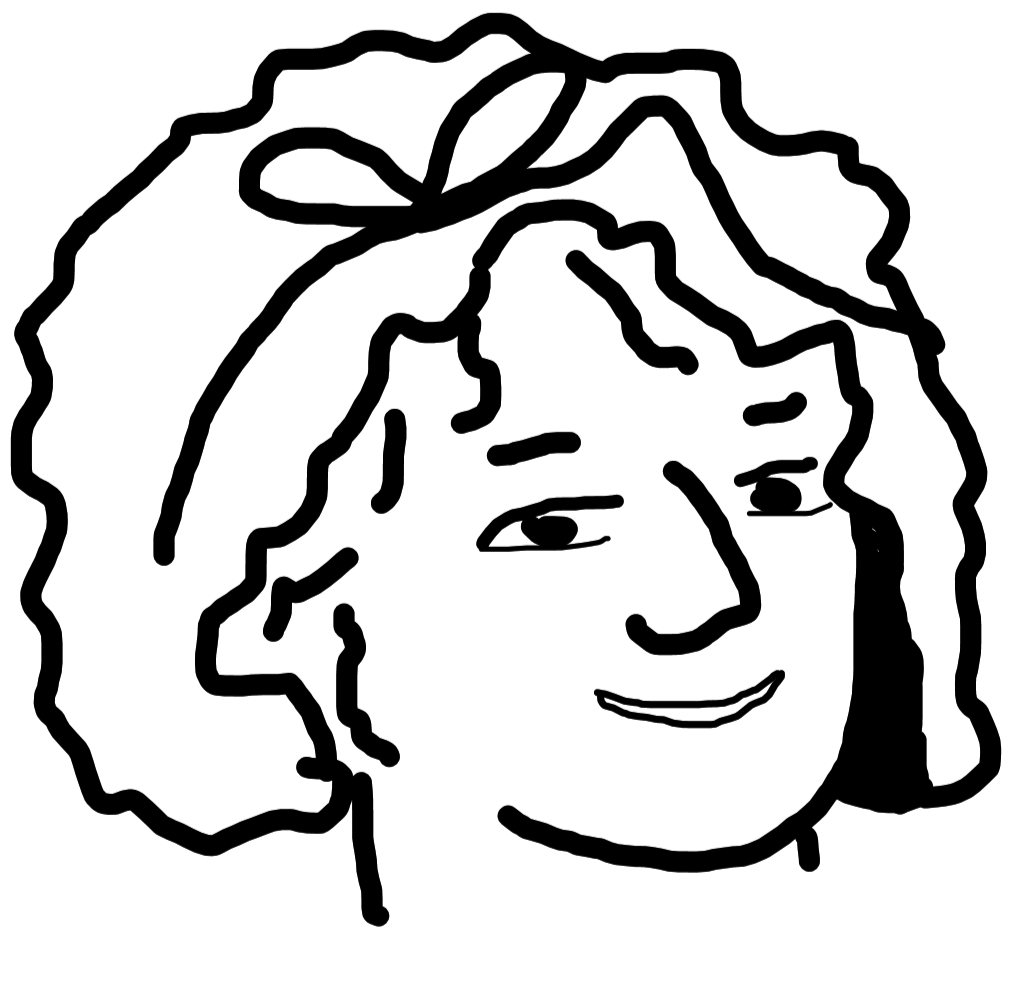 __________________________________________________________________________________________
[Speaker Notes: Einstein will fade to laughing Einstein if you click on him]
Fractions of Whole Numbers
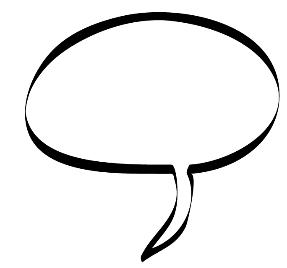 Share Cookies!
Fractions of whole numbers
3 friends want to share a dozen cookies equally.  When they share the cookies equally, each person will get 1/3 of the cookies.
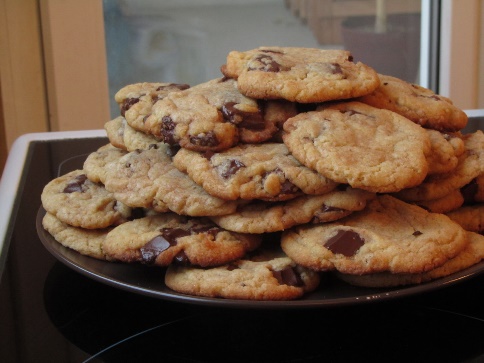 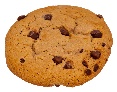 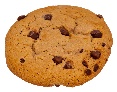 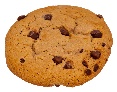 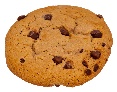 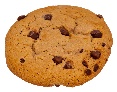 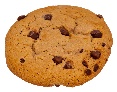 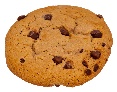 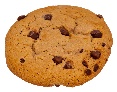 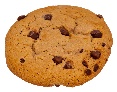 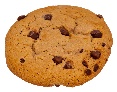 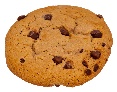 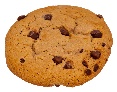 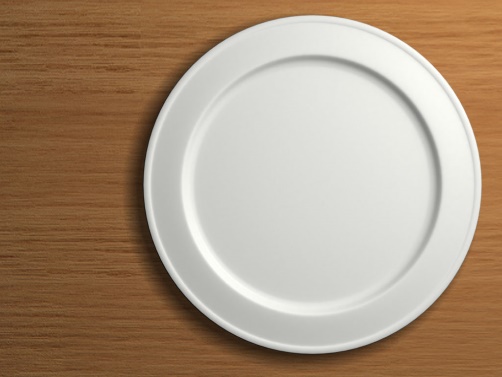 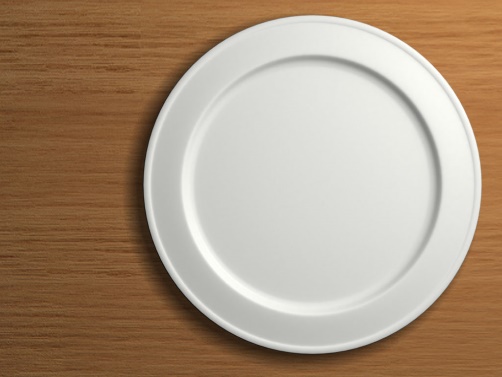 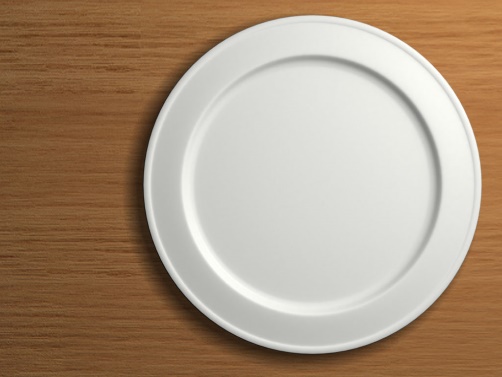 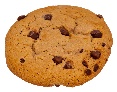 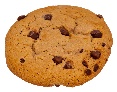 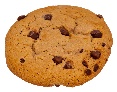 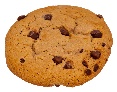 How many cookies did each person get? ______
So 1/3 of 12 is ______.
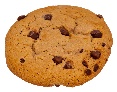 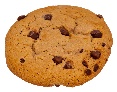 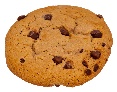 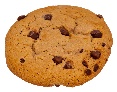 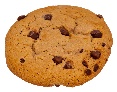 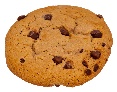 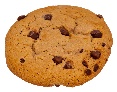 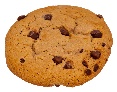 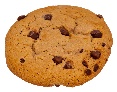 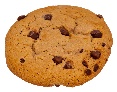 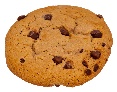 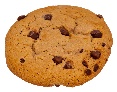 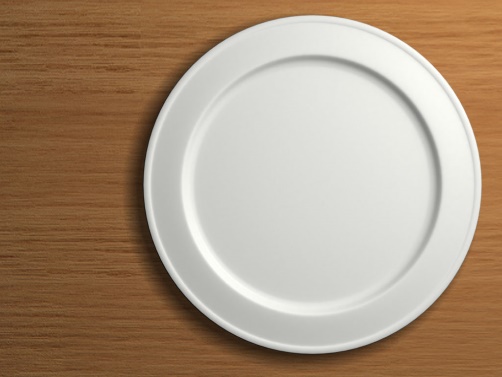 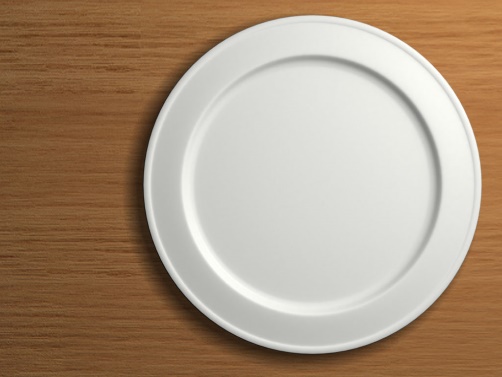 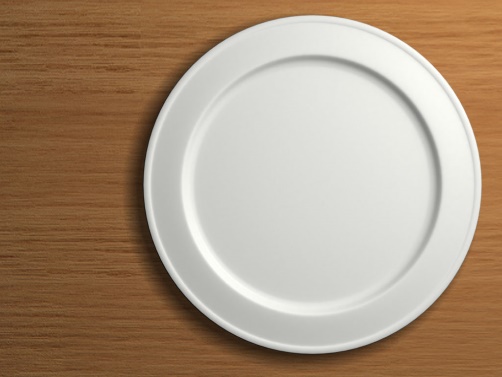 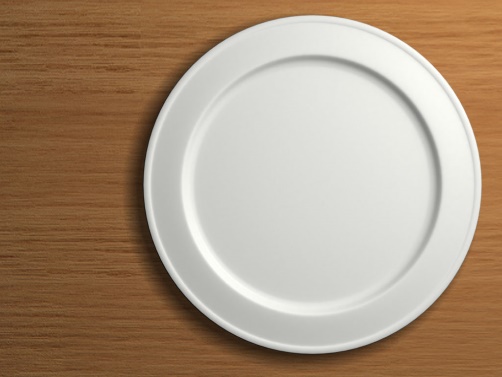 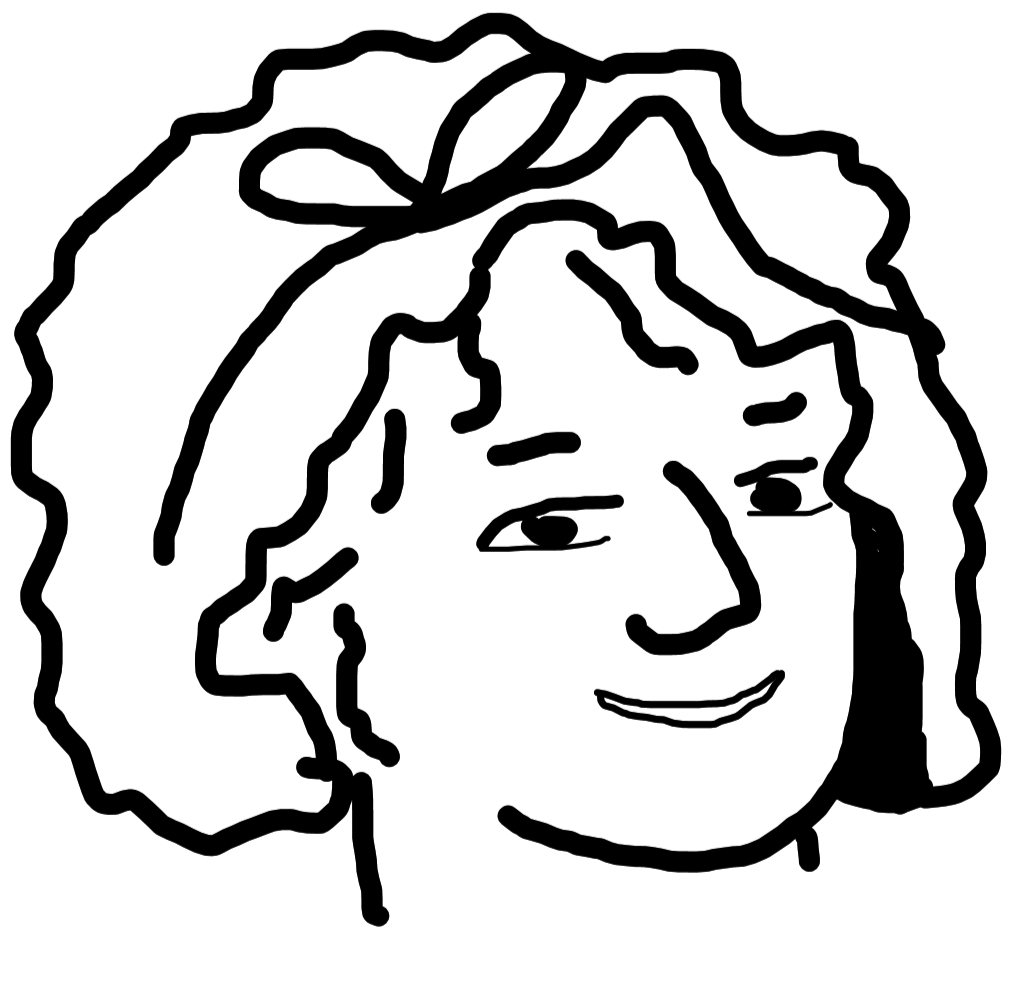 What is the pattern?
If we share the cookies with four people, how many cookies does each person get?
So 1/4 of 12 is ______.
This Photo by Unknown Author is licensed under CC BY-NC-SA
This Photo by Unknown Author is licensed under CC BY-SA
This Photo by Unknown Author is licensed under CC BY-NC-ND
[Speaker Notes: Einstein will fade to laughing Einstein if you click on him]
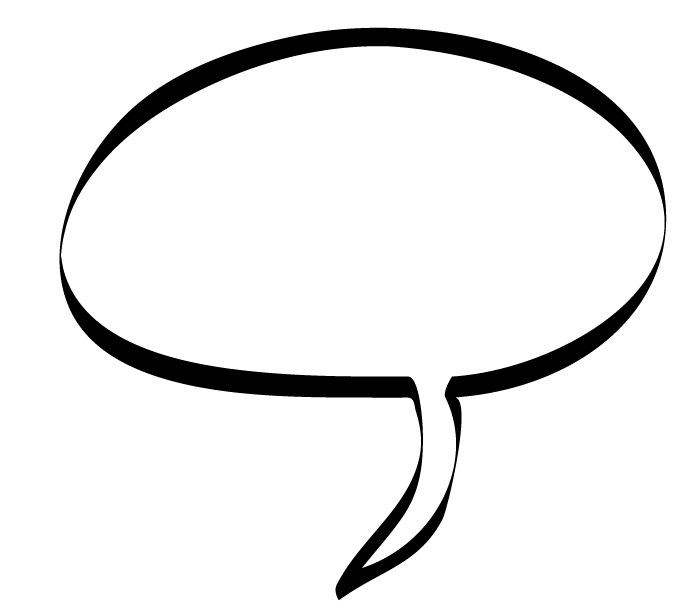 Mixed Numbers
Mixed numbers - Yummy cookies and crumbs
Whole cookie    +     ½ cookie
Mixed Numbers / Improper fractions
________________________________________________
1 and ½ cookies
Improper
fractions
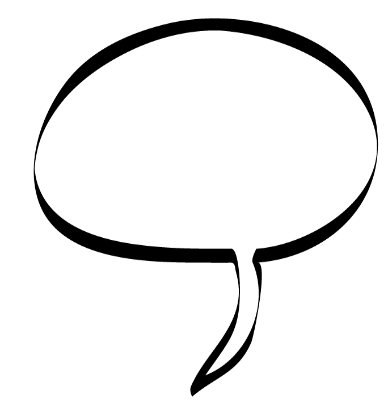 Improper – I’m not the greatest.
1   +       =  1
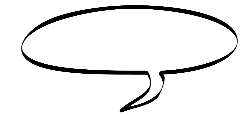 2 + 1 = 3
________________________________________________
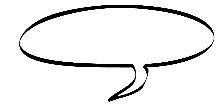 halves
+       =      = 1
=
1    +    1     +         =  2
= 1
+         +        =      = 2
2 wholes cut (portioned) into 12 equal shares give 24 equal shares. Add 1 more share to get 25 equal shares.
=
[Speaker Notes: IXL Grade 4 P4]
Mixed Numbers
improper fractions
Convert mixed numbers to improper fractions
Convert improper fractions to mixed numbers
Algorithm
A set of steps that always works to solve an equation or reduce an expression
1      =
=
=
3      =
=
7      =
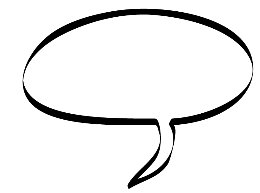 whole Cookies!
=
15      =
[Speaker Notes: IXL Grade 6 I1]
Fractions of an inch
Carpenters measure inches using halves, quarters, eighth, sixteenths, and thirty-seconds. Why?
Fractions of Inch
1 Inch
Cut the inch into 2 equal shares. Now you have halves.
Cut the halves into 2 equal shares. Now you have quarters.
Cut the quarters into 2 equal shares. Now you have eighths.
Cut the eighths into 2 equal shares. Now you have sixteenths.
Cut the sixteenths into 2 equal shares. Now you have thirty-seconds.
Color half of each of the fraction bars.
=       =      =      =
What patterns do you see?  ____________________________
___________________________________________________
______________________________________________________________________________________________________
[Speaker Notes: Start by folding  a paper strip to estimate the fractions.]
Fractions of an inch
=      =      =
=      =      =
=       =
=       =
=       =
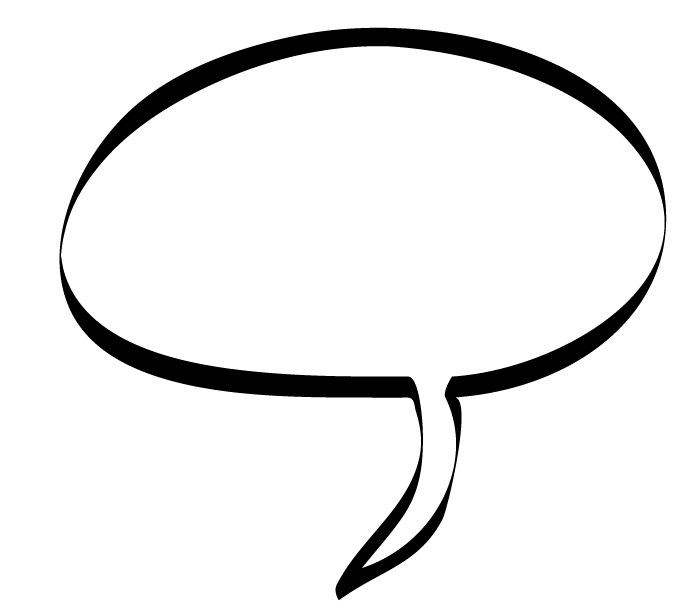 =       =      =      =
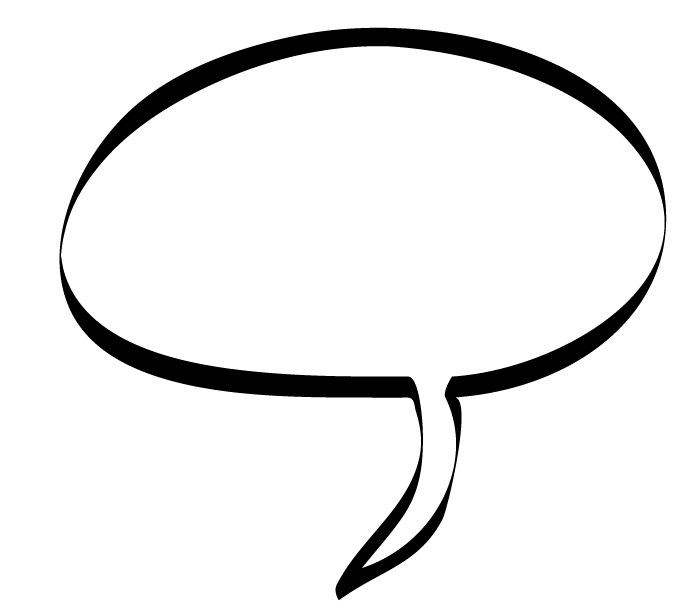 Rule
What happens when you multiply by 1? _________________________________________________________________________________
Label the fraction line.
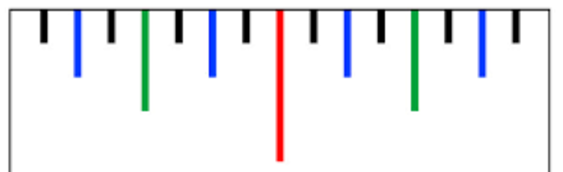 1
0
[Speaker Notes: IXL 4 N1    https://www.rulergame.net/]
Least Common Multiple
The lowest number that is a multiple of each number – each number is a factor of the multiple
LCM
Factor
Multiple
2 x 4 = 8
______________________________________________________________________
______________________________________________________________________
Multiples of 4
2 4 6 8 10 12 14 16 18 20 22 24 26 28 30
Multiples of 2
Multiples of 6
Common Multiples of 2, 4, and 6 less than 32 ______________________

Least Common Multiple (LCM) _______

Factors of 2 _______ Factors of 4 __________  Factors of 6 ___________
How are the factors of the factors related to the LCM?
Fraction Line
A fraction line is a number line that shows the parts of a whole number (fractional parts). A ruler is an example of a fraction line.
Fraction Line
This fraction line shows a whole divided into 32 equal shares with the half, quarters , 8ths, and 16ths at different heights. Label the half, then the quarters, then the 8ths, then the 16ths, and finally the 32nds.  What patterns do you see?
___________________________________________________
______________________________________________________________________________________________________
Equivalent Fractions:
___________________________________________________
______________________________________________________________________________________________________
Create a fraction line that shows 5ths, and 10ths.
Create a fraction line that shows 3rds, 6ths, and 9ths.
1
[Speaker Notes: IXL 4 N1    https://www.rulergame.net/]
Equivalent Fractions
Equivalent Fractions
=
x
LCM =          x              =
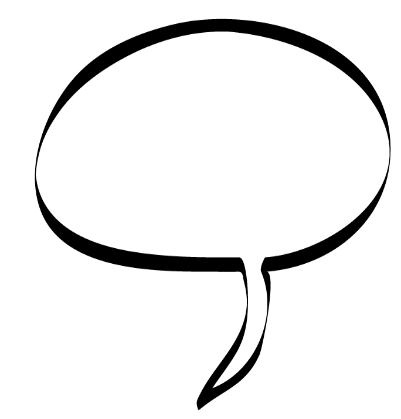 x    2      =     4
Wisely choose the factor you must.
2
_

2
x    3      =     6
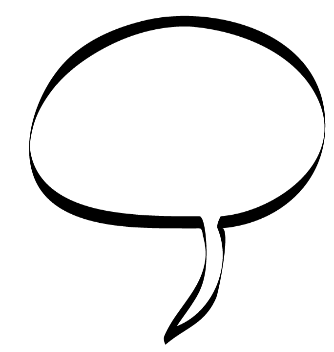 X      =
X      =
Make the LCM
X      =
X      =
=      =      =      =      =       =
[Speaker Notes: IXL 4 P5,7]
Using Factors for LCM
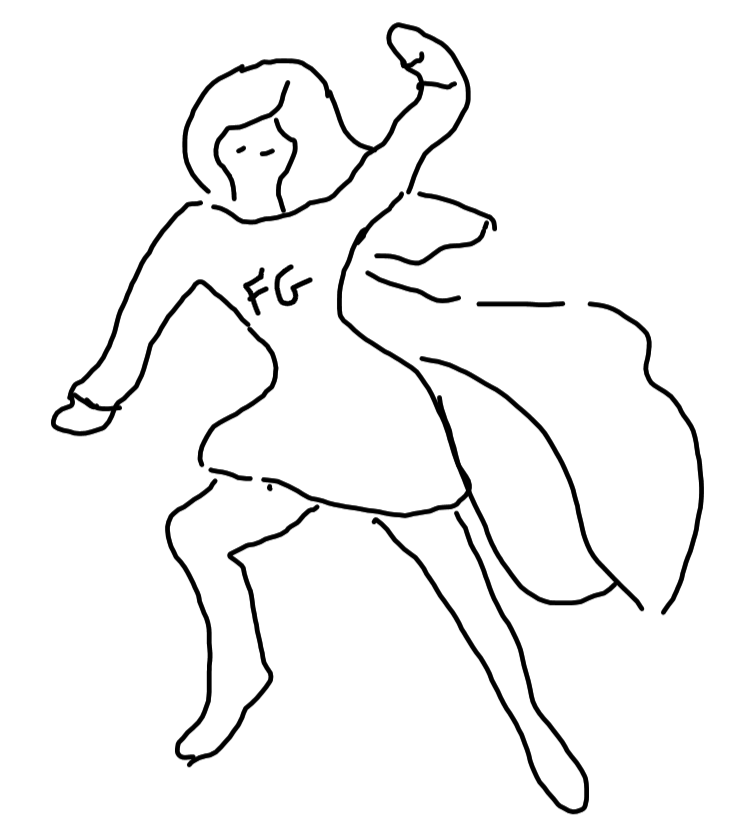 Find the LCM of 4, 8, 9, and 12 using factors.
1. Factor each number.
2. Cancel out common factors: Start with the largest number. Look at the prime factors. If another number has the same prime factor, circle the factor of the largest number and cross out duplicates from the other factor trees. Look at the other prime factors of the number. Circle and cross out like before. Check to see if the smaller numbers still have common factors. Circle and cross out these common factors. Then list the prime factors that were circled and the prime factors that were not crossed out. 
3. Multiply the circled and not crossed out factors.   
  ___________________= _____
   LCM= _____

Find the LCM of 36, 15, 9, and 4
[Speaker Notes: IXL 4 P5,7]
Common Denominator
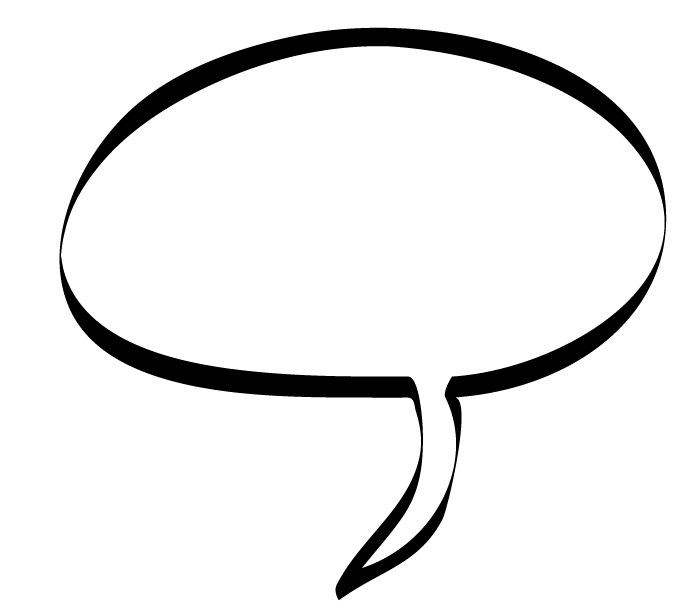 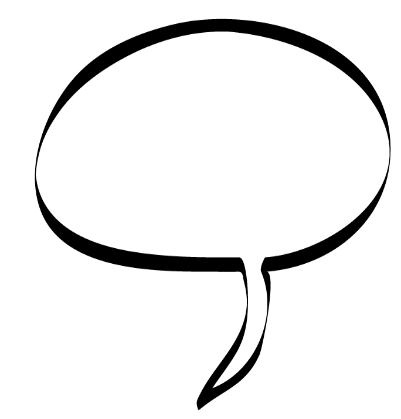 To compare fractions use a common denominator
Make an equivalent fraction to make Denominator 2
Common Denominator
Wisely choose the factor you must.
<  >
=  ?
=
x
LCM =          x              =
Use the LCM (least common multiple) to determine the best common denominator.
Convert the fractions so that they have a common denominator.
=
=
=
=
=
=
<
Why?
Why?
[Speaker Notes: IXL 4 P5,7]
Comparing Fractions
You can use common denominators, a fraction model, or a fraction line to compare fractions.
_________________________________________________________________
Comparing Fractions
x      =
x      =
____________________________________________________________
Why?
___________________________________________________

______________________________________________________________________________________________________
0													1
Compare the fractions.
One fraction is larger than another when
______________________________________________________________________________________________________________________________________________________________________________________________________________________________________________________________________________________________________________________________________________________________
Review
Draw a model of the fractions.
Review
Convert the improper fractions to mixed numbers and mixed numbers to improper fractions.
Compare the fractions.
=
=
=
=
Convert the fractions so that they have a common denominator.
=
=
=
=
=
=
Create a fraction line that shows 3rds, 6ths, and 8ths.
[Speaker Notes: IXL 6th I6-8]
Fractions on a number line
We created fractions lines by marking equal shares on a line segment. We can mark fractions on a number line by marking equal shares in between the whole numbers.
Fractions on number line
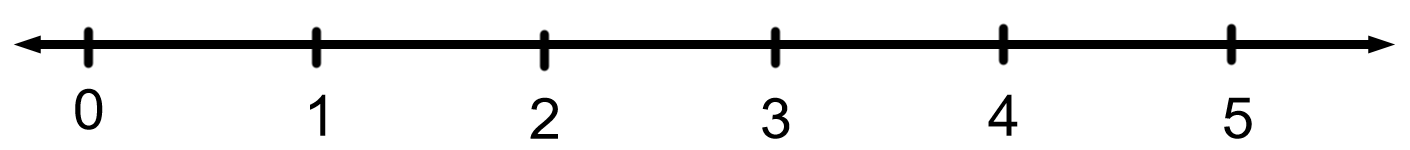 To place 13/8ths, first convert it to a mixed number.     1 and 5/8ths 
 1 and 5/8ths is between 1 and 2 so mark 8 equal shares between 1 and 2.
Mark the fifth eighth.
Mark these fractions on the number line
Fractions on a number line
We created fractions lines by marking equal shares on a line segment. We can mark fractions on a number line by marking equal shares in between the whole numbers.
Fractions on number line
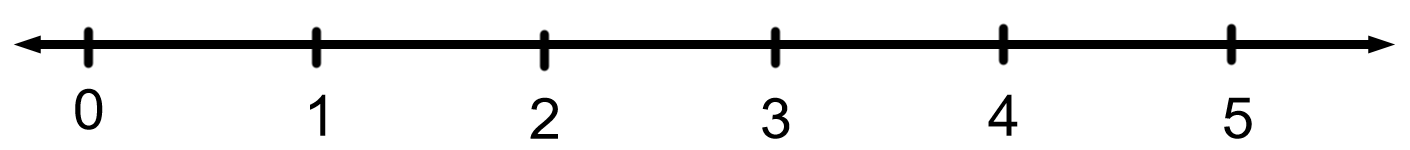 To place 13/8ths, first convert it to a mixed number.     1 and 5/8ths 
 1 and 5/8ths is between 1 and 2 so mark 8 equal shares between 1 and 2.
Mark the fifth eighth.
Mark these fractions on the number line
But what if your denominator is larger?  How do you place 5/24ths?
5/24ths is between 4/24ths? and 6/24ths.
When we reduce these fractions we know approximately where 5/24ths is placed.
Mark these fractions on the number line
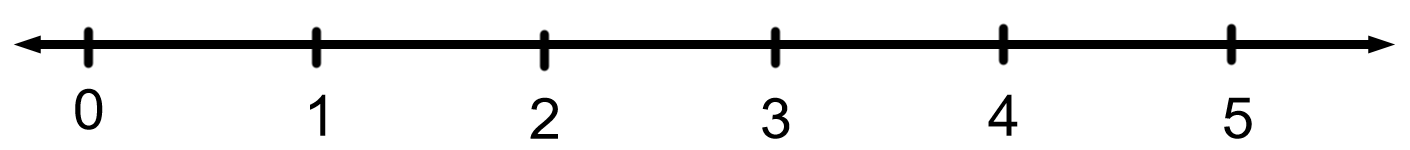 Greatest Common Factor
Like the LCM, the Greatest Common Factor (GCF) helps us compute with fractions. The GCF is the largest number that goes into 2 or more numbers.
GCF
Factors of 14 
	1, 2, 7, and 14
Factors of 35 
	1, 5, 7, and 35
GCF of 14 and 35 is 7.
Factors of 42 
	1, 2, 3, 6,7, 14, 21 and 42
Factors of 55 
	1, 5, 11, and 55
GCF of 42 and 55 is 1.
The GCF of all 4 numbers is 1.
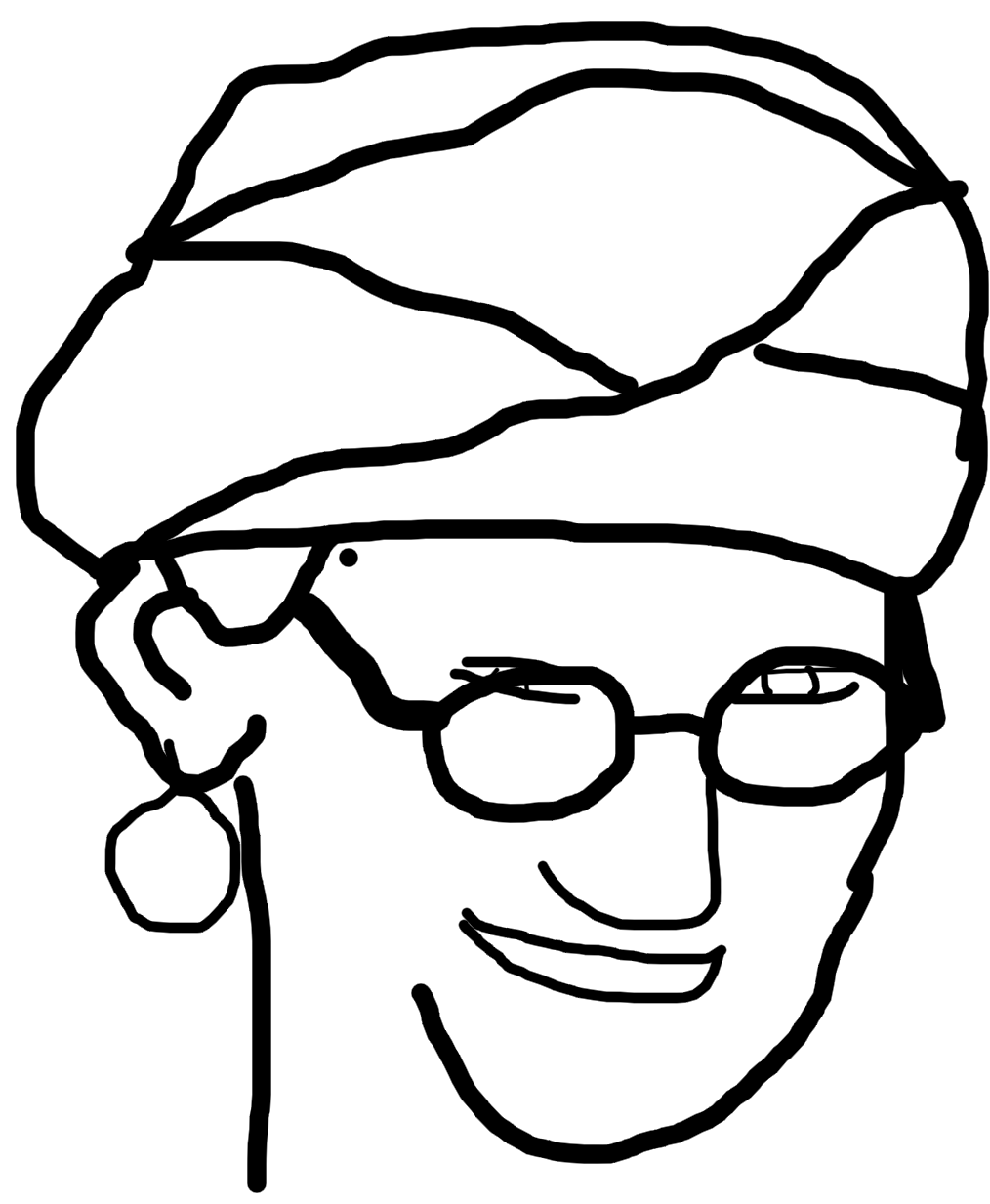 GCF – Greatest Common Factor
The GCF of 14 and 28 is 14.
Prime factorization can help you find common factors.
The GCF of 18 and 24 is ___.
Find the GCF of  18 and 48.
Find the GCF of  24 and 48.
[Speaker Notes: Bibi Russell Bangladesh Designer – pays attention to weaving – looks at the parts]
Reducing Fractions
=
=
=
Reduced Fraction
x
Reducing Fractions
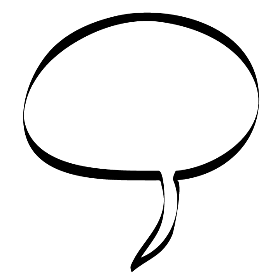 To the numerator you must.
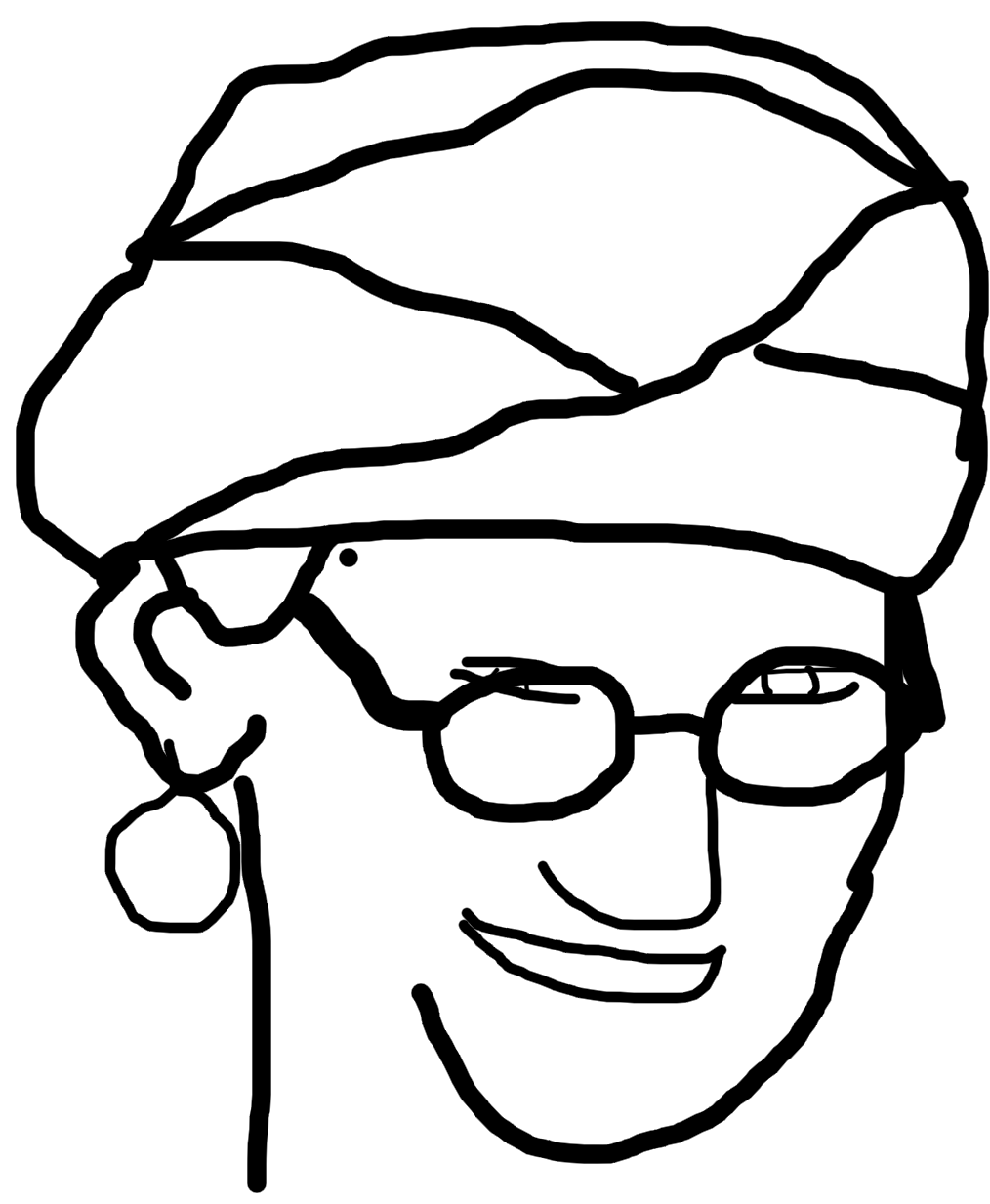 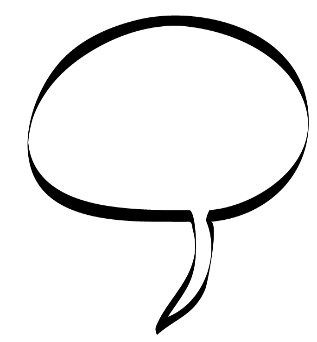 What you do to the denominator,
Use the GCF
Reduce the fractions.
[Speaker Notes: IXL 6th I 4

Bibi Russell Bangladesh Designer – pays attention to weaving – looks at the parts]
Coins are fractions?
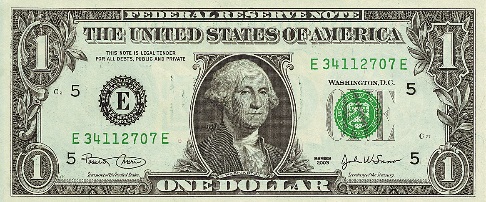 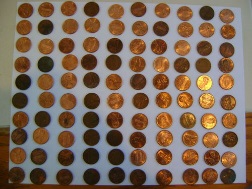 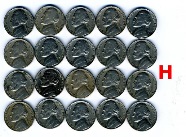 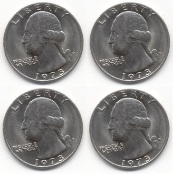 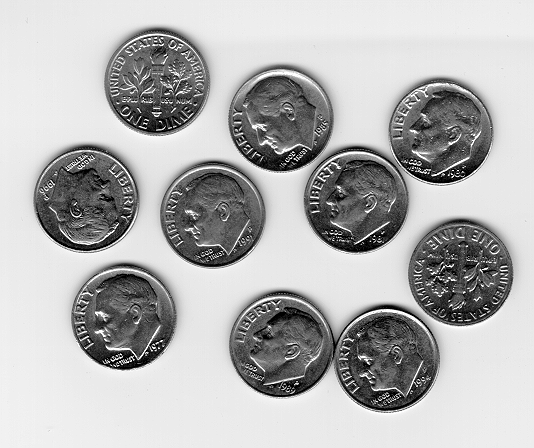 Coin Fractions
http://jcruz661.wikispaces.com/money+-+coins+and+dollars
This Photo by Unknown Author is licensed under CC BY-SA
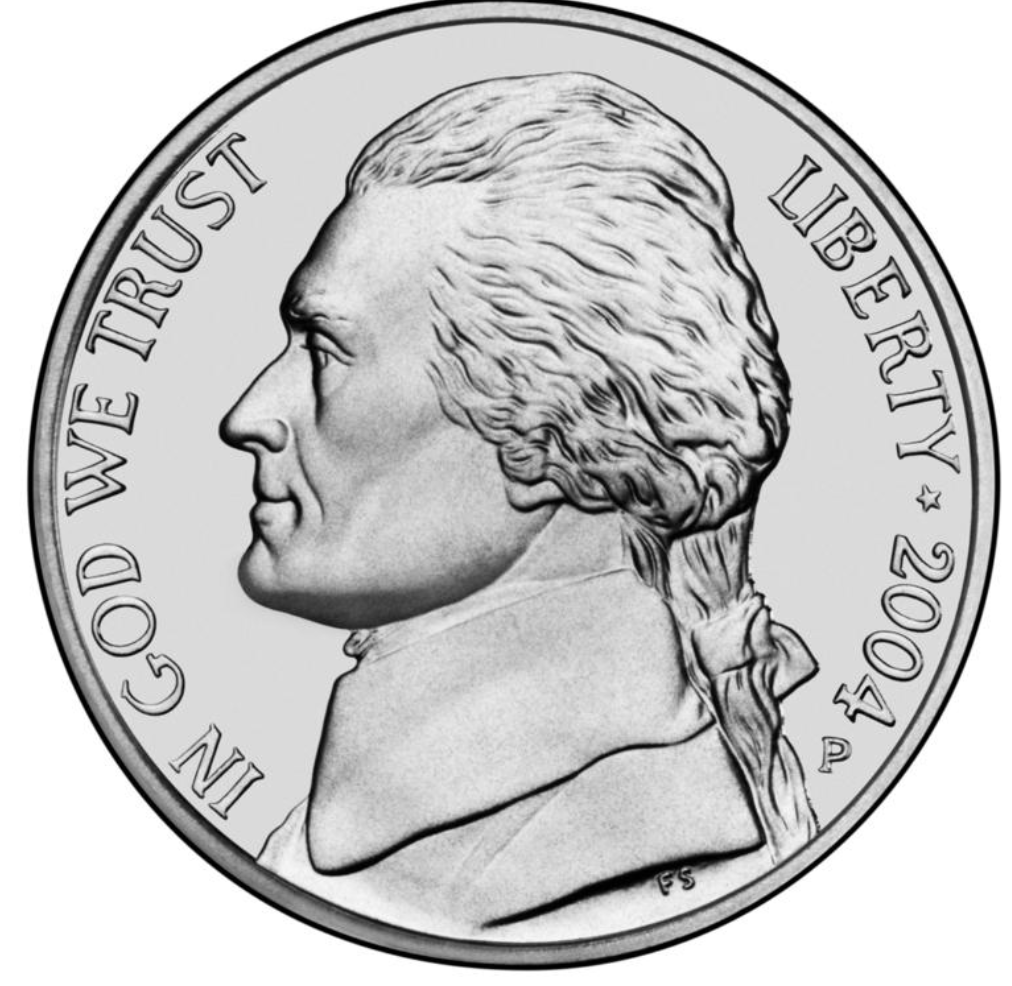 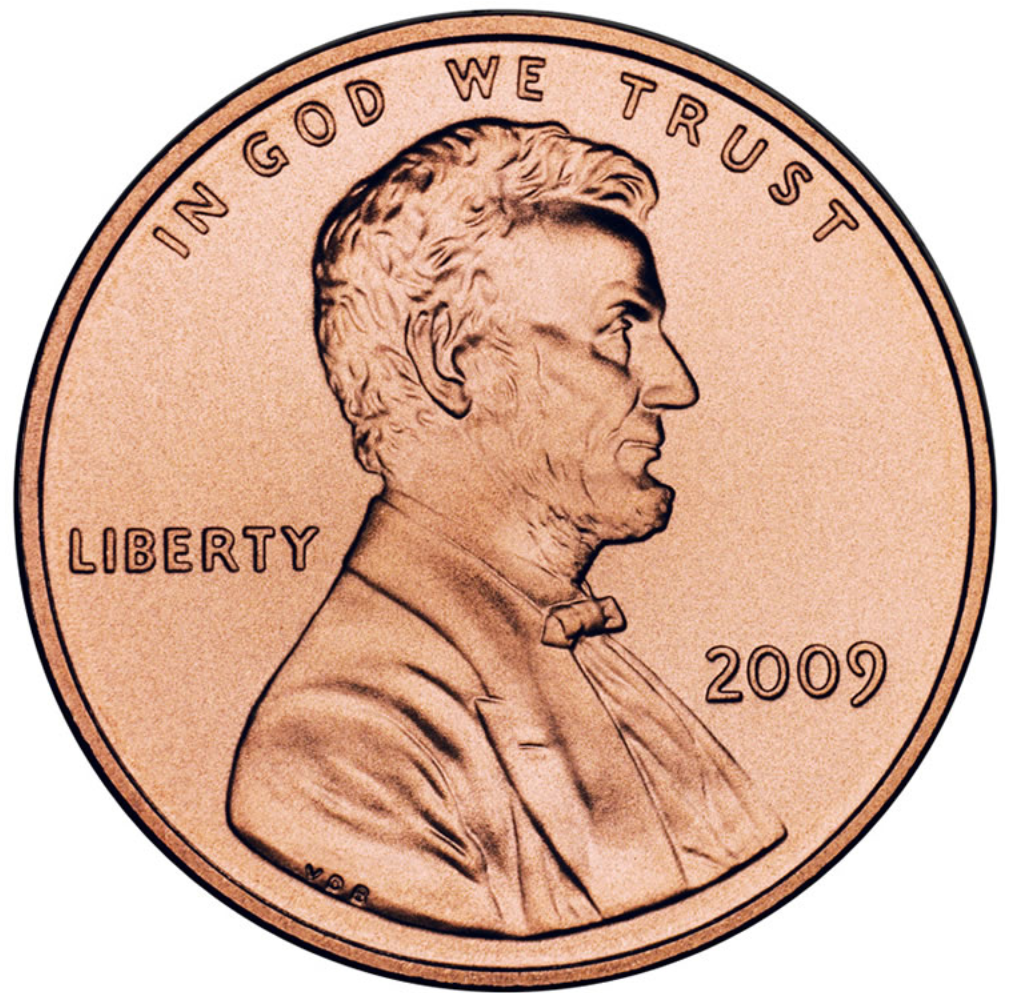 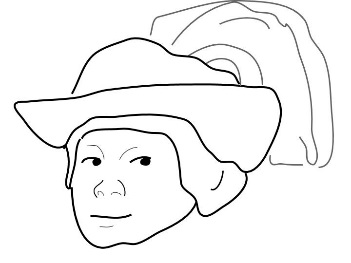 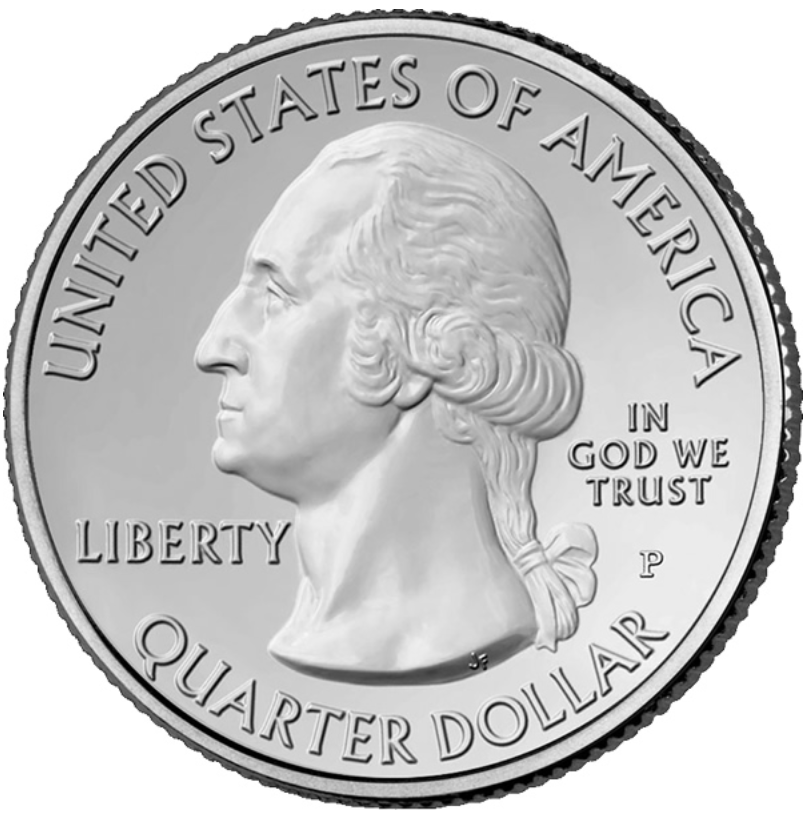 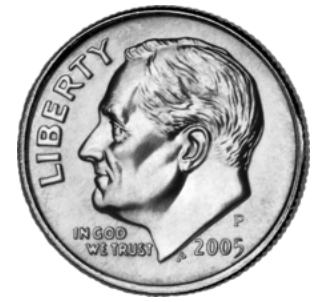 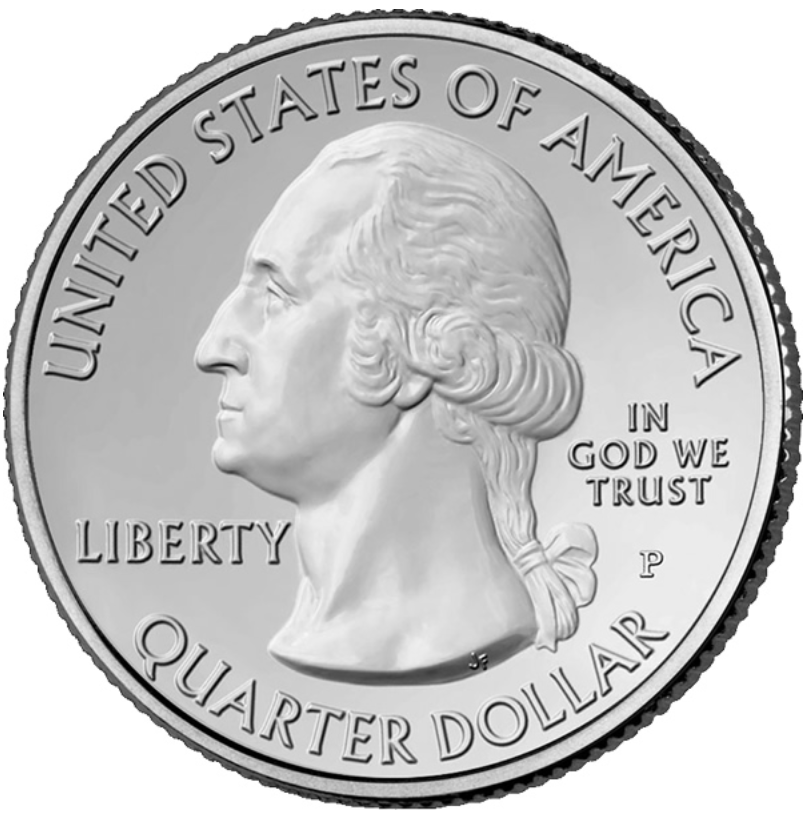 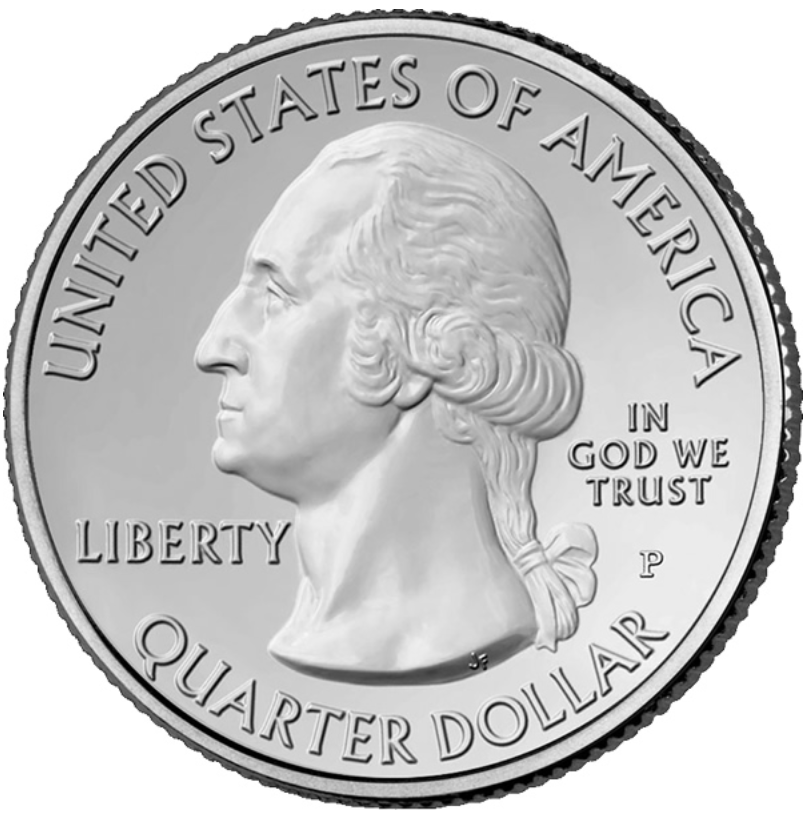 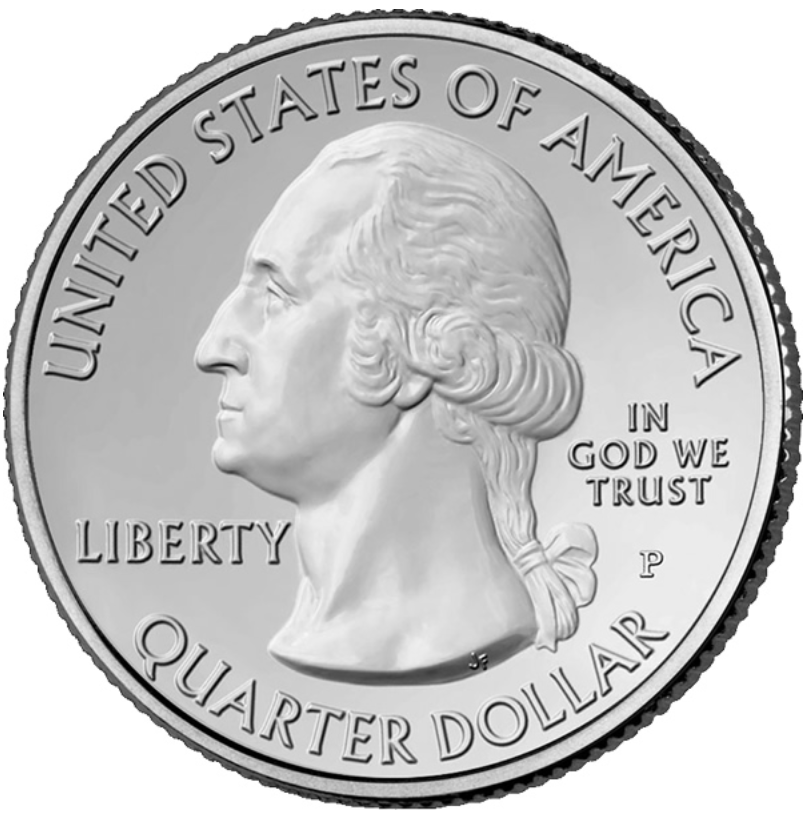 = 75 cents
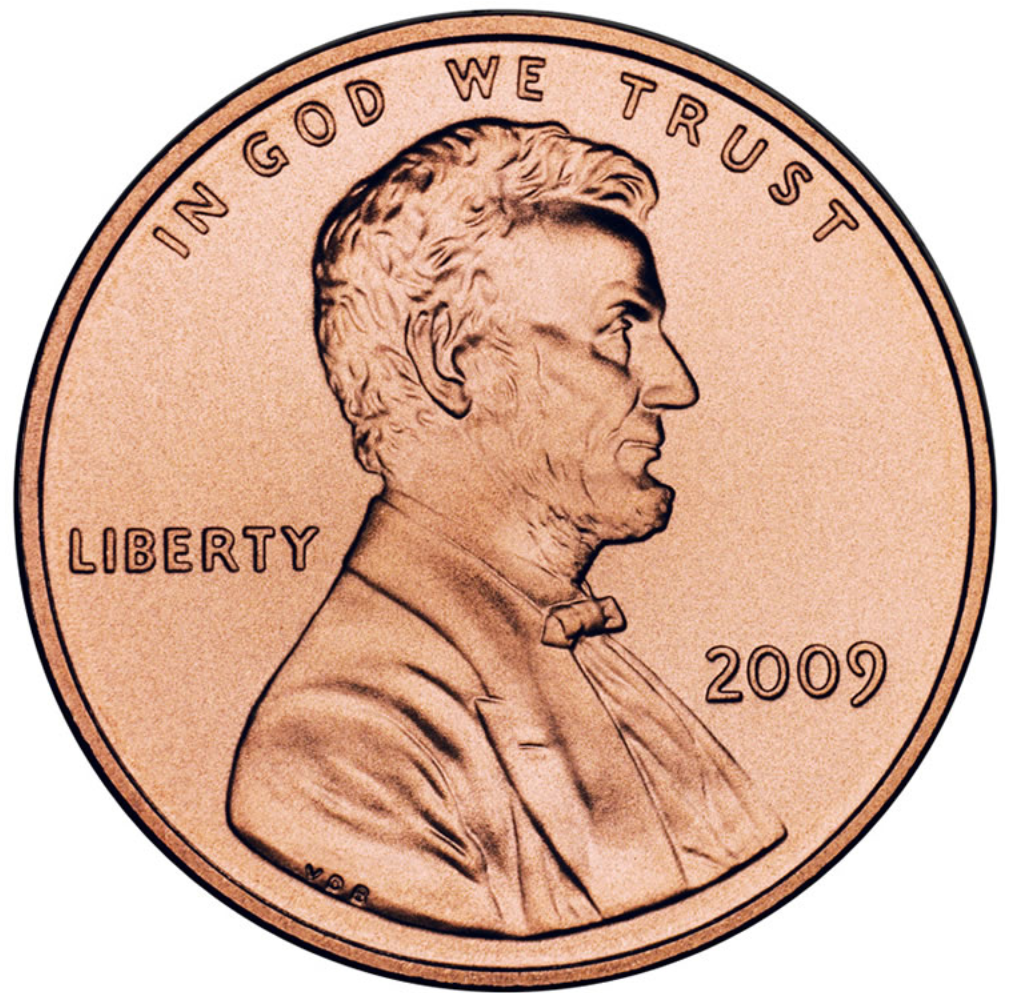 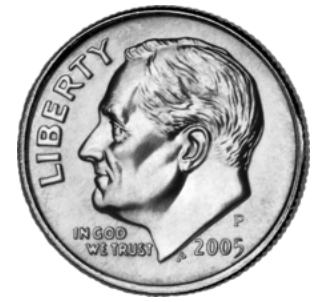 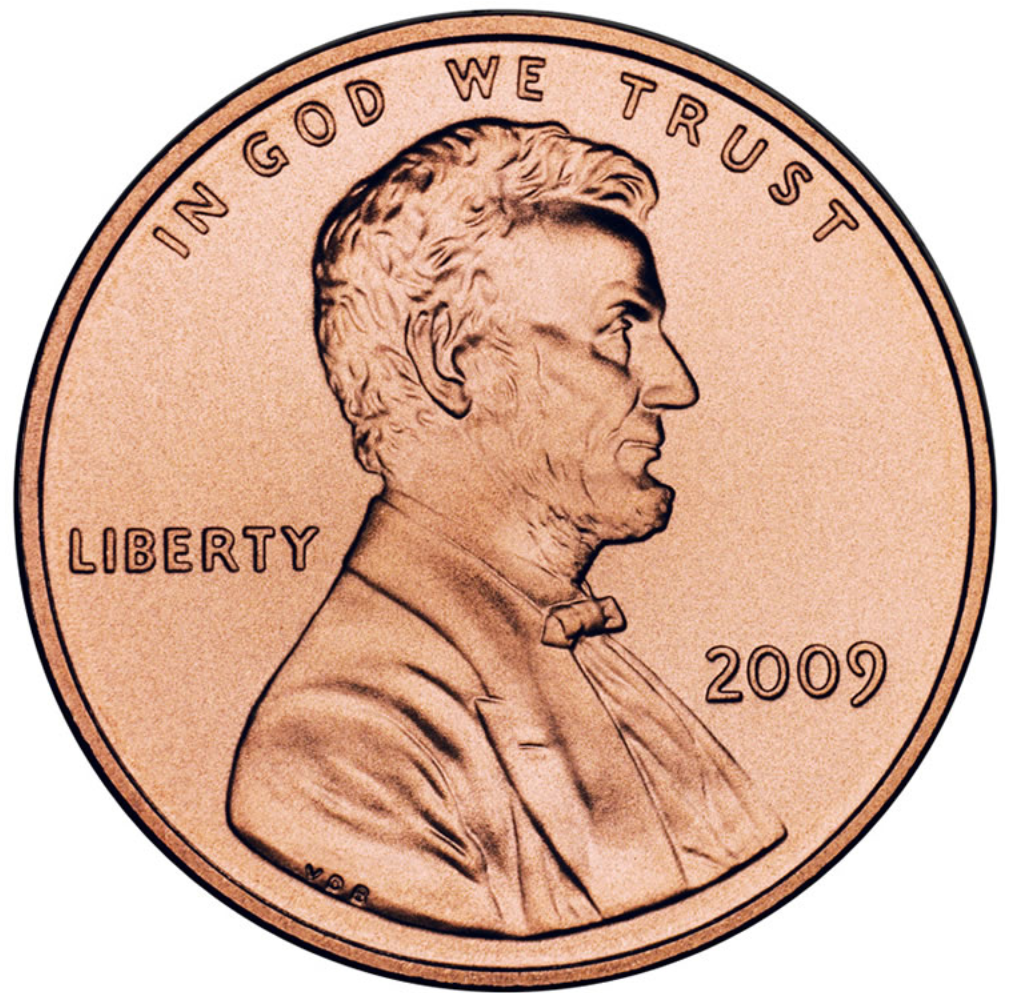 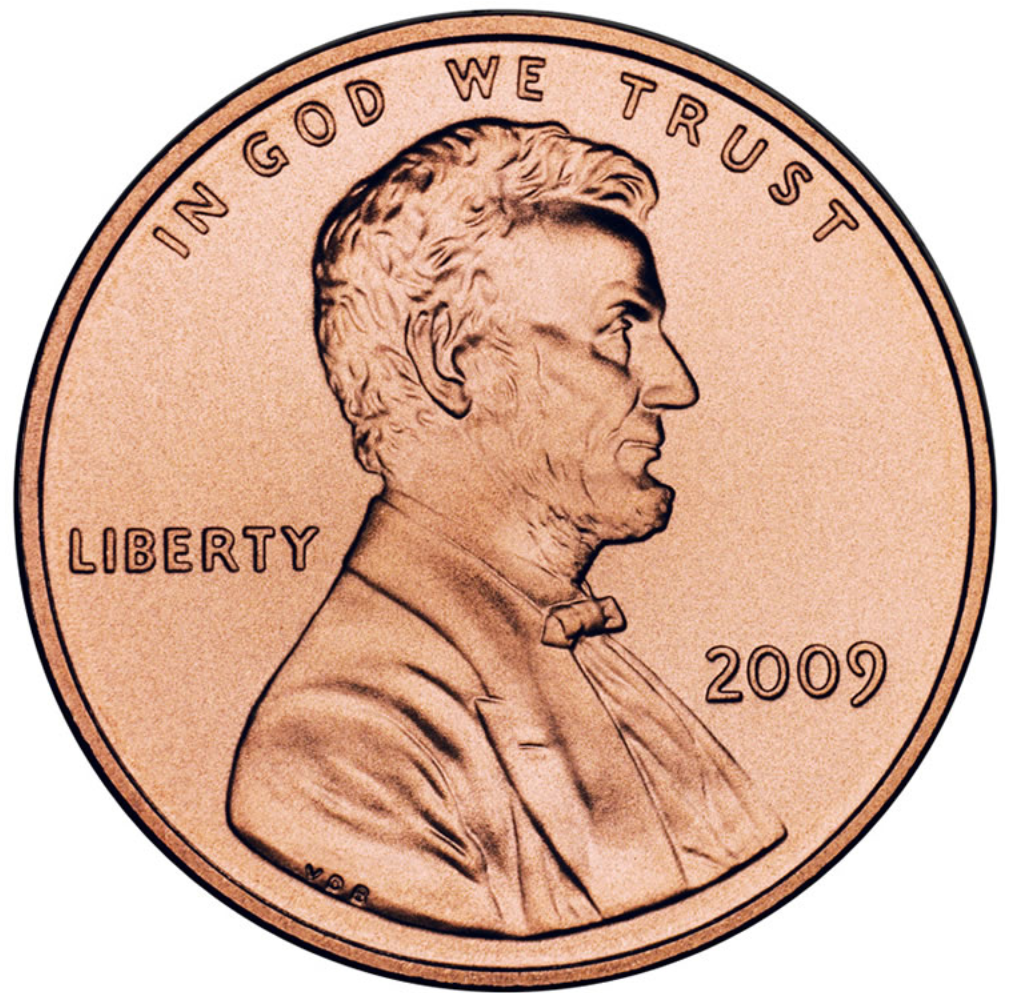 ___________________________________________________________________________________________________________________________
Algorithm
[Speaker Notes: Madam CJ Walker]
Adding Fractions
Just like adding coins, adding fractions requires a common denominator.
One of those things called thirds plus another of those things called thirds equals 2 of those things called thirds – thirds is just like a label (inches, minutes, cats….)
Adding Fractions
Algorithm
You are not done yet!!
_______________________________________________________________________________________________________________________
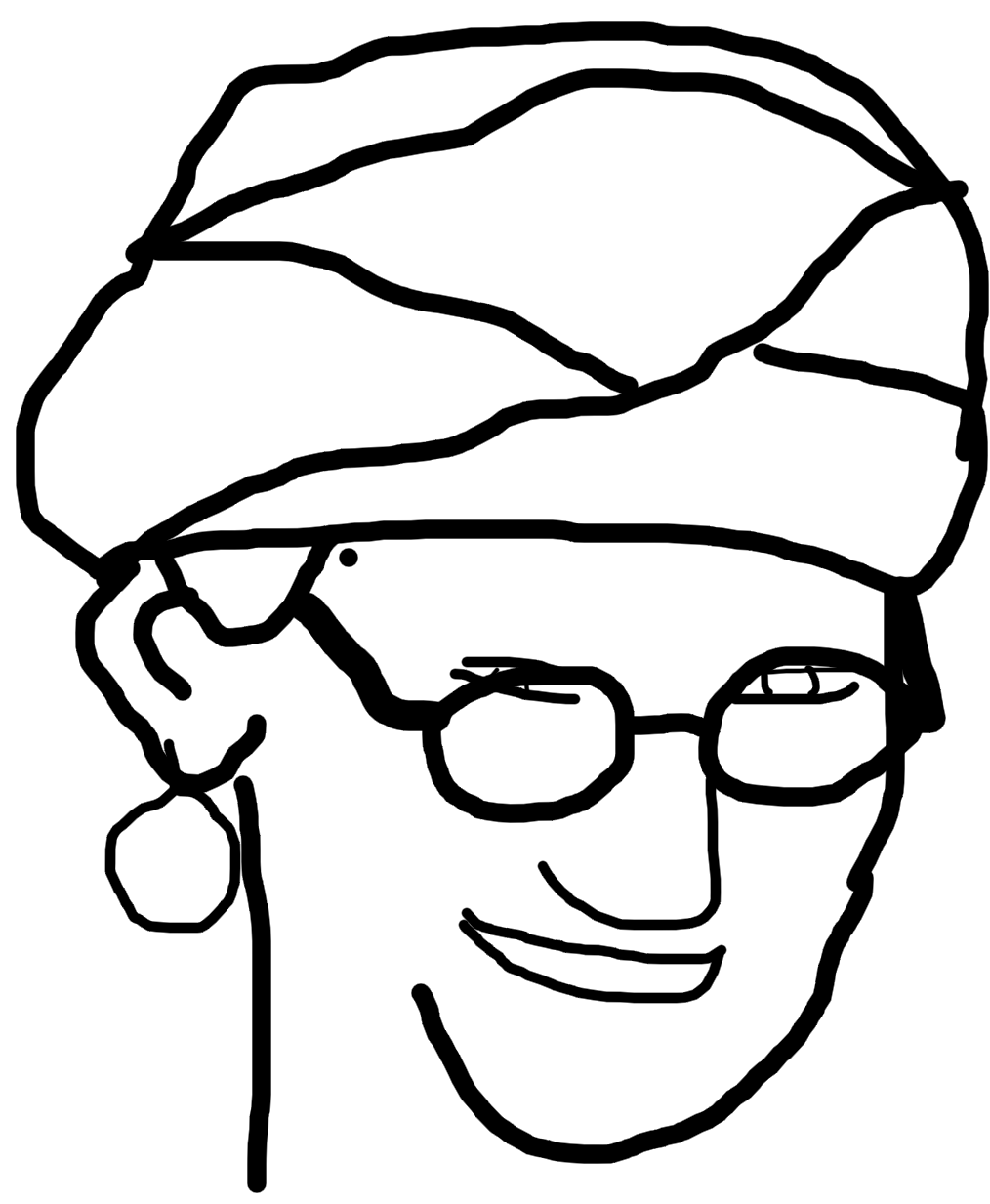 What is the  mixed number version of your answer? 

_________
Adding Fractions
What if the denominators are not the same?
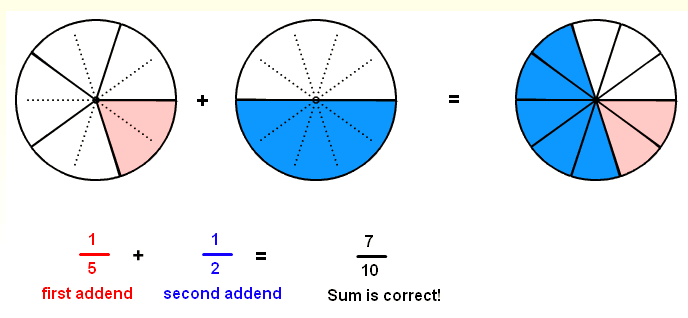 Adding Fractions
Algorithm
_______________________________________________________________________________________________________________________
https://www.visualfractions.com/AddUnlikeCircle/addunlikecircle.html
Adding Mixed Numbers
Improper fraction
Rearrange
Common denominator
Common denominator
Add
Add
Mixed number
Mixed number 
reduce if necessary
Add
Subtracting Fractions (with negatives)
Subtracting Fractions
Yes, you can have negative fractions. Follow the same rules as integers once you have a common denominator.
Subtract the lesser absolute value from the greater absolute value.
Keep the sign from the original with the greater absolute value.
subtracting Mixed Numbers
Improper fraction
Common denominator
Common denominator
Regroup since 16/20 > 15/20
Take one whole from 5 to get 4 and 20/20ths.
Add 20/20ths to 15/20ths
Subtract
Subtract
Mixed number 
reduce if necessary
Multiplying a Whole Number by a Fraction
Multiply a whole # by fraction
Multiplying by fractions is just making equal shares and choosing part.
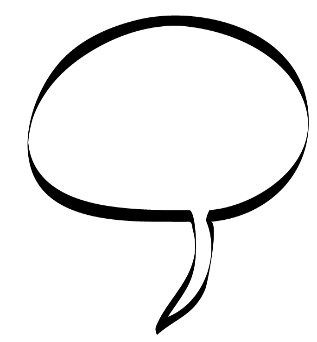 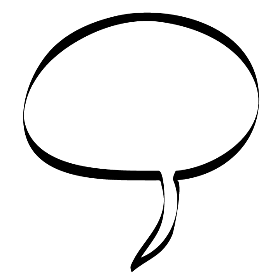 Just like sharing cookies – the denominator  represents how many friends ypu are sharing with.
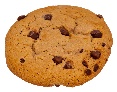 Chop it up in to 4 equal shares.
Choose 1 from each group you must.
Simplify!
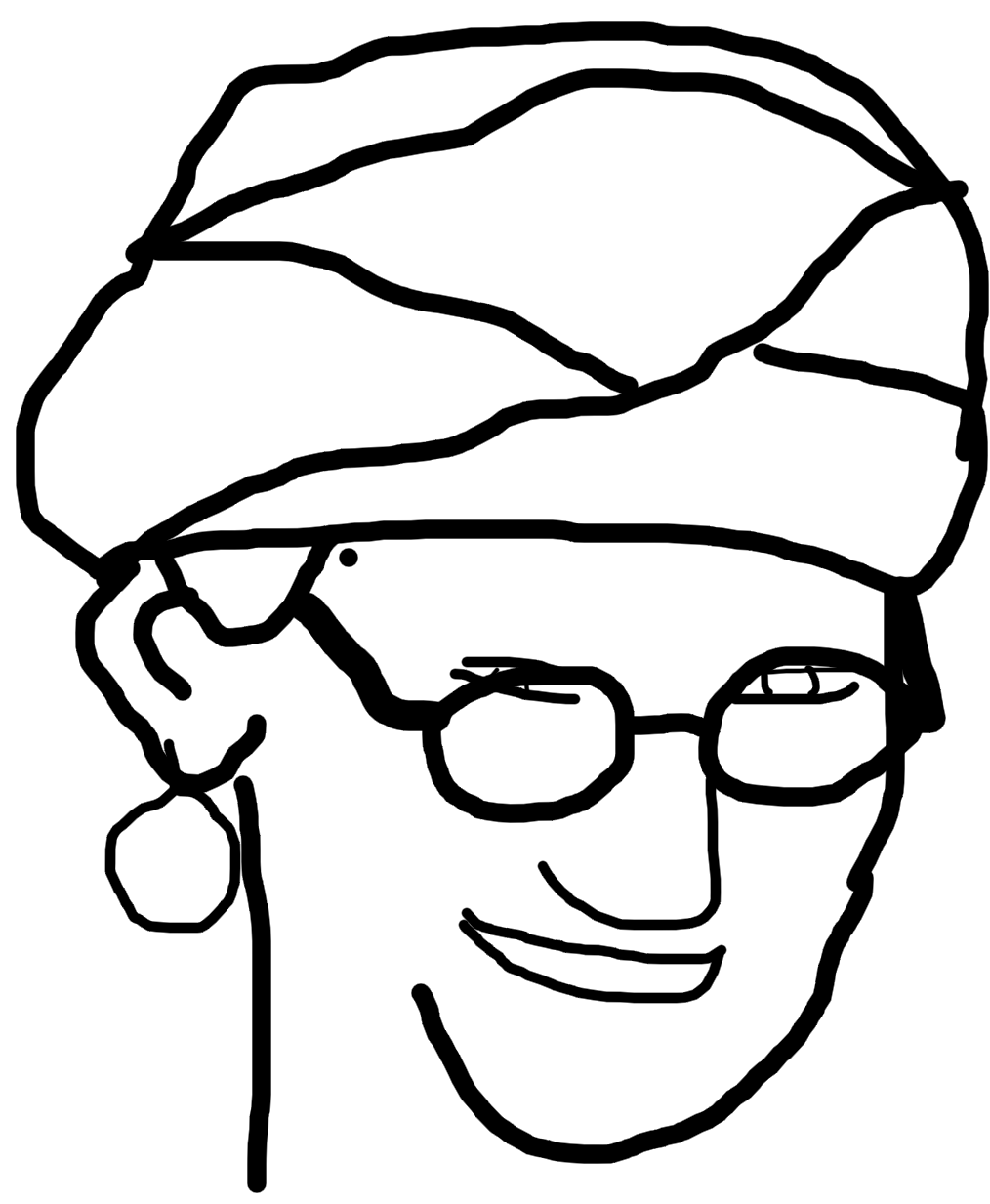 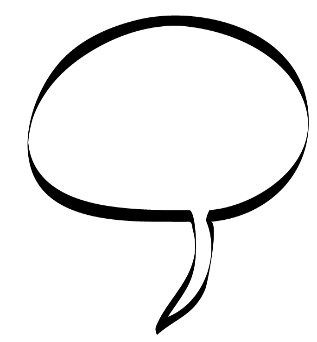 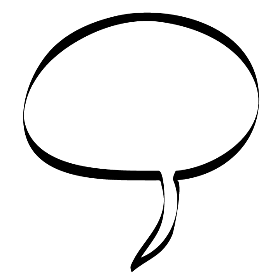 Chop it up in to 4 equal shares.
Choose 3 from each group you must.
My brother always said 3 cookies for him and 1 for me was fair because he was older.
8 groups of 3 (of those things called 4ths)
Multiply the whole number by the numerator and keep the denominator. Then simplify.
Algorithm
1    9
2    9
[Speaker Notes: IXL 6 k2]
Multiplying a Fraction  by a Fraction
Multiply Fraction by Fraction
Multiply the numerators for the new numerator and multiply the denominators for the new denominator. Then simplify.

OR

Use common factors to reduce then multiply across.
Algorithm
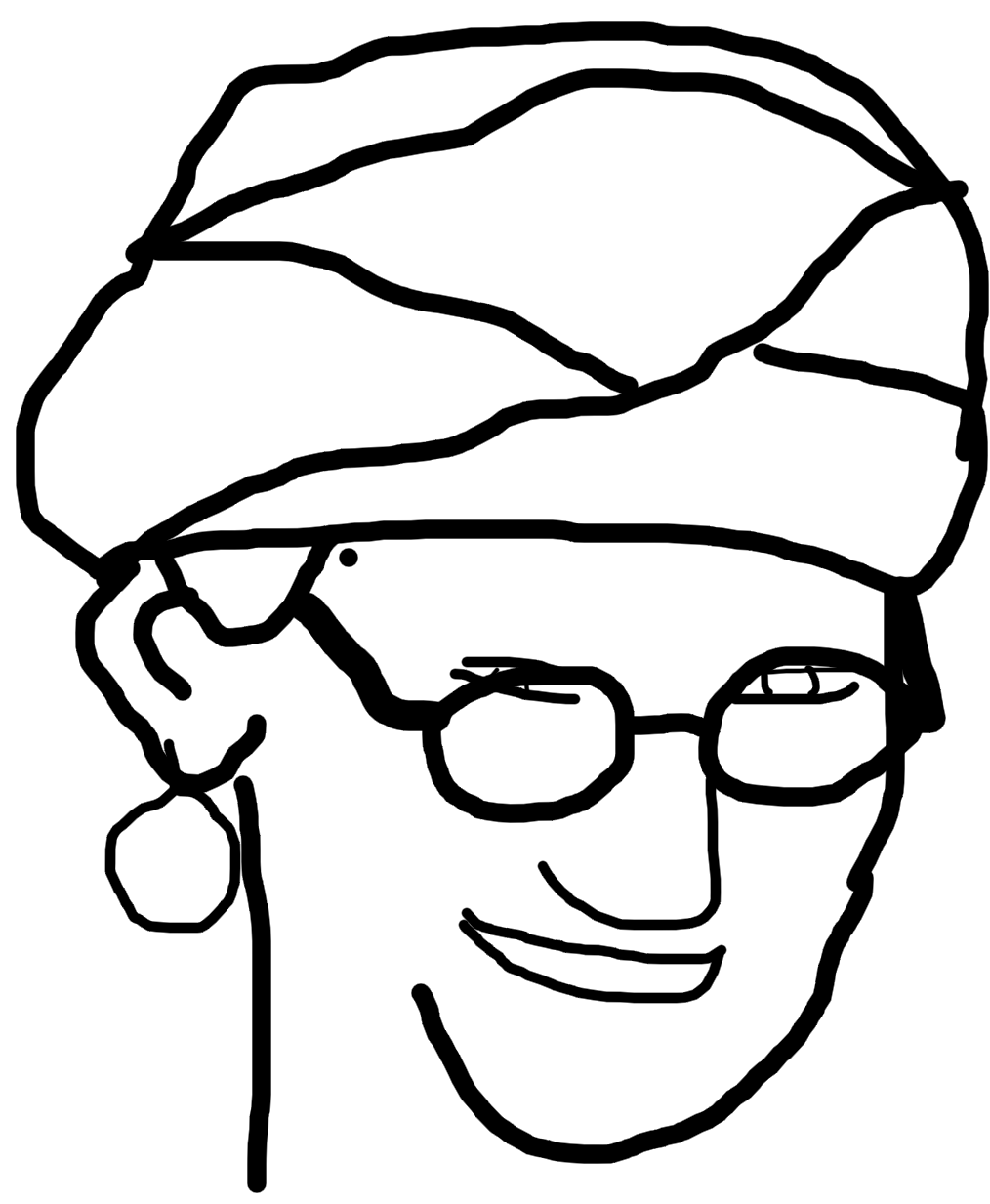 Simplify!
1    9
1    5
2    9
3    5
[Speaker Notes: K 5-8 (5 and 8 optional)]
Dividing by a Fraction
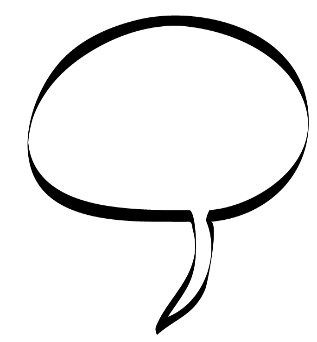 How many one-fourths in 8?
Dividing Fractions
Reciprocal – multiplicative inverse – a number times its reciprocal always equals 1
,
Since
what does the reciprocal have to do with dividing fractions?
To divide by a fraction, multiply by the reciprocal.
what does the reciprocal have to do with dividing by fractions?
________________________________________________________________________________________________________
=
=
=
Multiplying or Dividing Mixed Numbers
Multiply Divide Mixed Numbers
Convert the mixed numbers into improper fractions then multiply or divide. Write in simplest form.
Algorithm
Convert the mixed numbers into improper fractions.
Multiply.
Convert back to a mixed number if required
[Speaker Notes: IXL Grade 6 K 5-8 (5 and 8 optional)]
Presentation Data
Part of whole – Numerator Denominator (Arnold Swartzinagor) Equal shares – more shares smaller parts
Part of group using part of whole format – creating equal groups
Mixed Numbers
Order / size
Adding Common Denominator
Creating common denominator
Base 10 fractions
Adding Different Denominator
Multiplying Fractions – breaking first fraction into same parts as 2nd fractions – array/overlay
Divide Fractions – how many  __ in original – break in denominator part (multiply by denominator) group by numerator (how many of those) start w ½ 1/x then do dif numerators
Presentation Data
Decimals as part of 10^x
Decimal to fraction
Fraction to decimal
Percent as %/100
Percent to Decimal
Decimal to percent
Fraction to percent
Rational Numbers
Order rational numbers
Story problems / applications
Fractions – part of the whole
Parts must all be the same size – equal shares
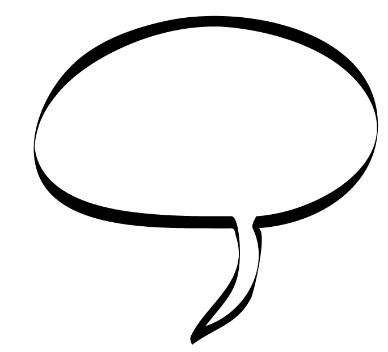 Share it equally, Baby.
Make 3 equal parts
Make 3 equal parts
Make 4 equal parts
Fractions – part of the whole
Parts must all be the same size – equal shares
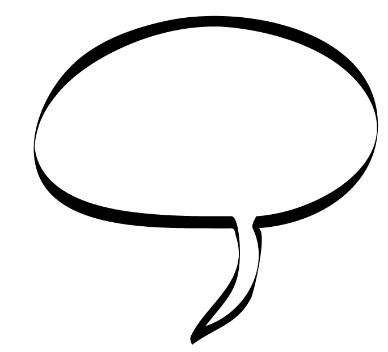 Unequal are Terminated.
Cross out the shapes with unequal shares.
Fractions – part of the whole
Parts must all be the same size – equal shares
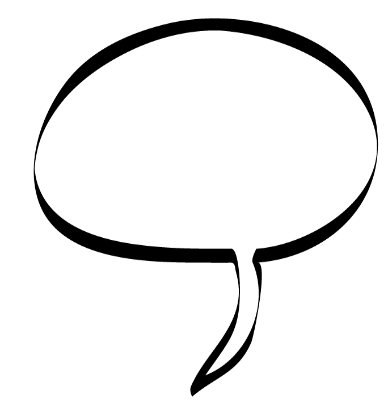 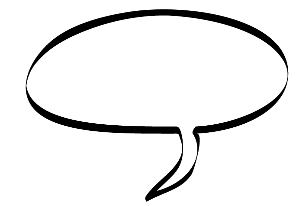 Choose 5.
Choose wisely you must.
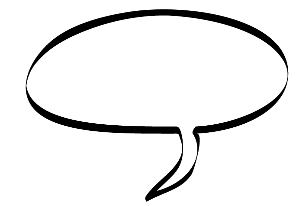 Choose 2
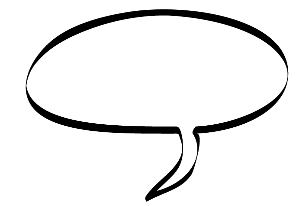 Choose 1
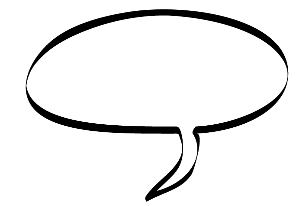 Choose 3
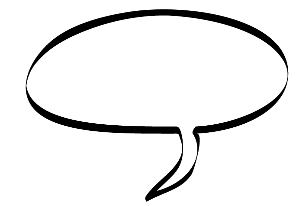 Choose 2
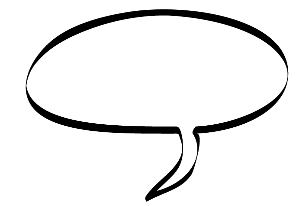 Choose 5.
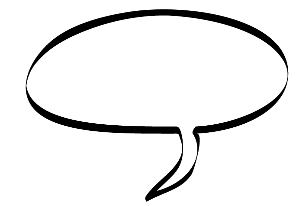 Choose 7
Fractions – part of the whole
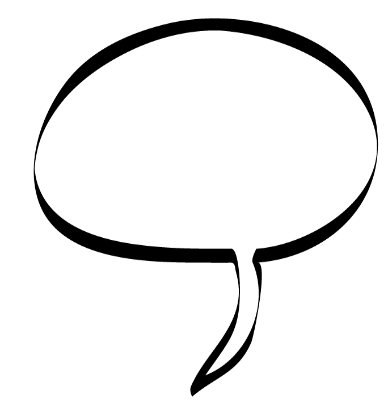 Numerator – how many chose you did
How many shares you chose
Parts we have
Numerator
Division bar or fraction bar
Denominator
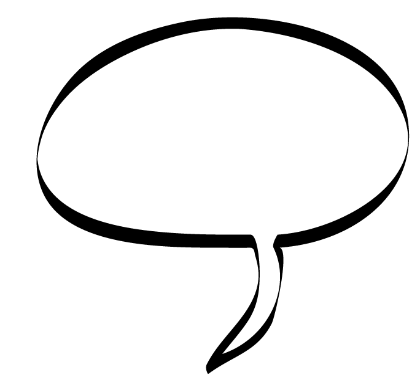 Denominator – how many equal chares
Total parts
Named with ordinal numbers
Ordinal Numbers – half, third, forth or quarter, fifth…
List 5 more ordinal numbers __________________
__________________________________________
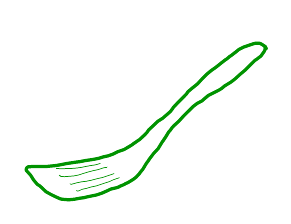 Cast of Characters
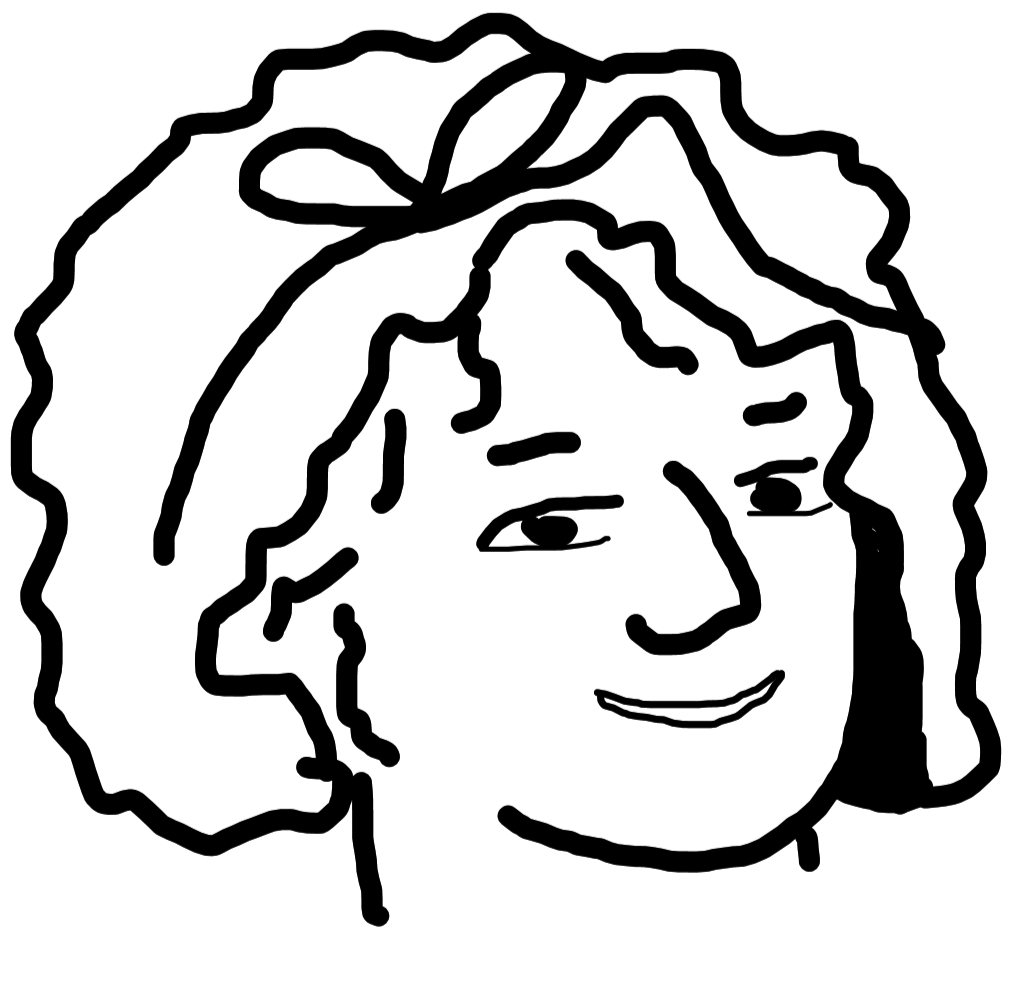 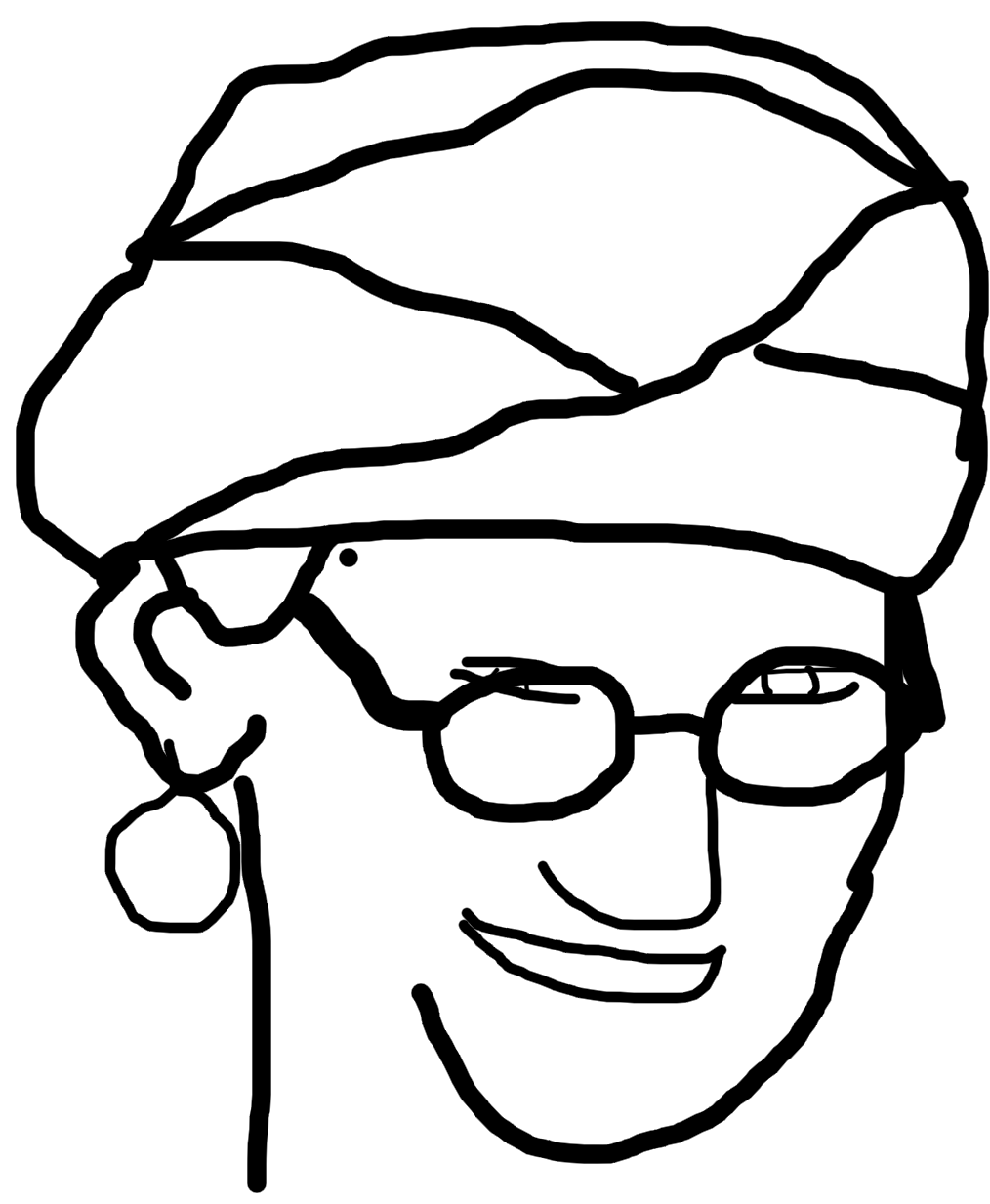 Numerator am I. Group wisely you must.
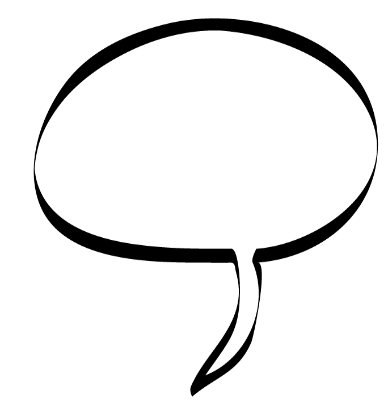 Whole Cooke!
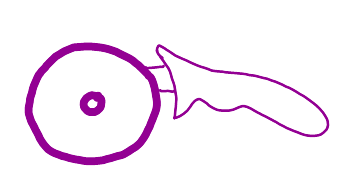 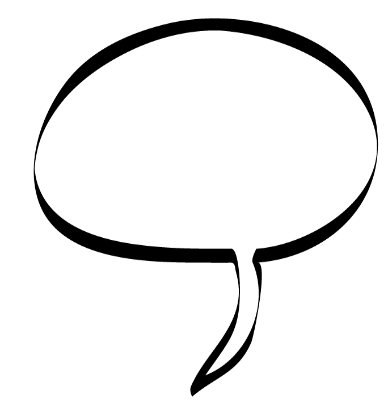 I’m the Denominator. I’ll be back.
Learning decimals will help you with the petty cash.
[Speaker Notes: Yoda – numerator, Terminator – denominator, Cookie Monster – whole and mixed numbers, Uncle Scrooge McDuck – decimals through money, Einstein – challenge, pre-introduction of concept, having fun with math]